KHỞI ĐỘNG
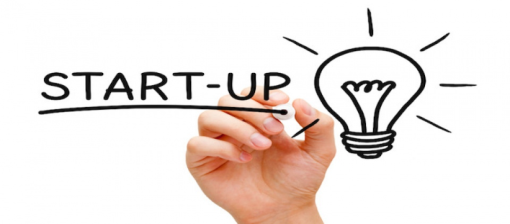 Quan sát video clip, hãy cho biết video clip gợi cho các em biết đến bài hát nào?
NƠI ĐẢO XA
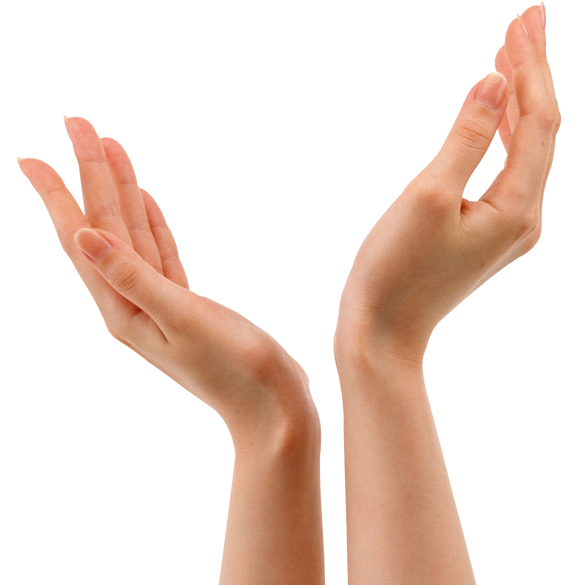 CHỦ ĐỀ 2
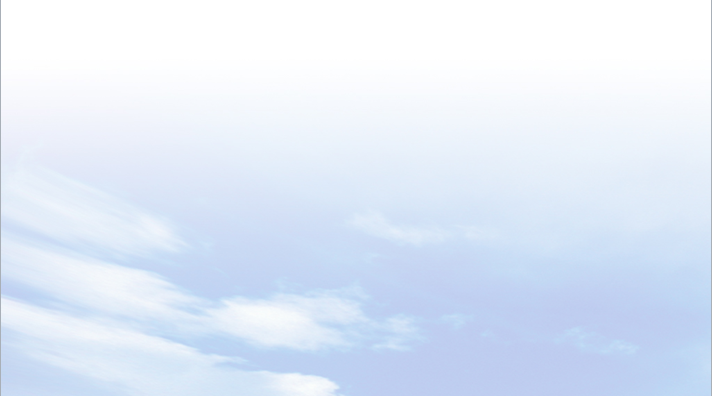 BẢO VỆ CHỦ QUYỀN, CÁC QUYỀN VÀ LỢI ÍCH HỢP PHÁP CỦA VIỆT NAM Ở BIỂN ĐÔNG
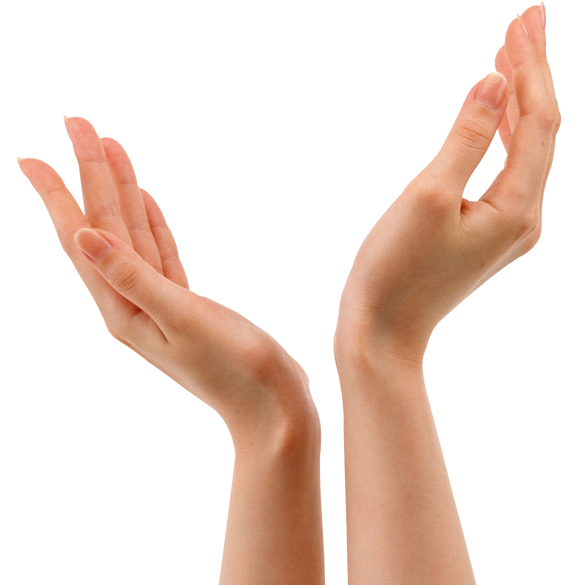 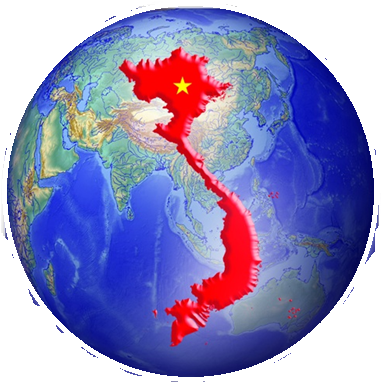 GV dạy: Đinh Thị Huyền Trâm
Lớp dạy: 9A1, 9A2, 9A3
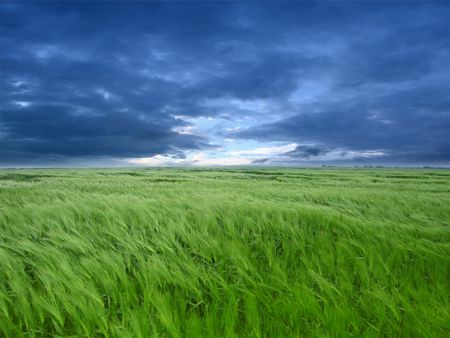 ĐỊA LÍ 8
LỚP
8
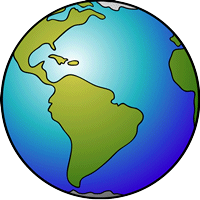 PHẦN ĐỊA LÍ
CHỦ ĐỀ 2. BẢO VỆ CHỦ QUYỀN, CÁC QUYỀN VÀ LỢI ÍCH HỢP PHÁP CỦA VIỆT NAM Ở BIỂN ĐÔNG
NỘI DUNG BÀI HỌC
Các vùng biển và hải đảo Việt Nam
Đặc điểm môi trường và tài nguyên biển, đảo
Những thuận lợi và khó khăn đối với phát triển kinh tế và bảo vệ chủ quyền biển đảo
Qúa trình xác lập chủ quyền biển đảo trong lịch sử Việt Nam
Luyện tập và vận dụng
CĐ 2
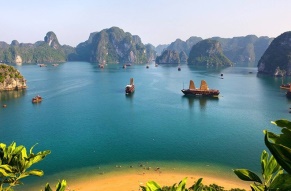 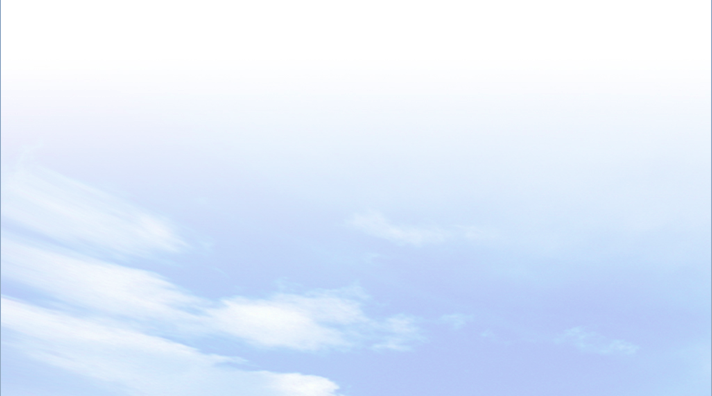 1
CÁC VÙNG BIỂN VÀ HẢI ĐẢO VIỆT NAM
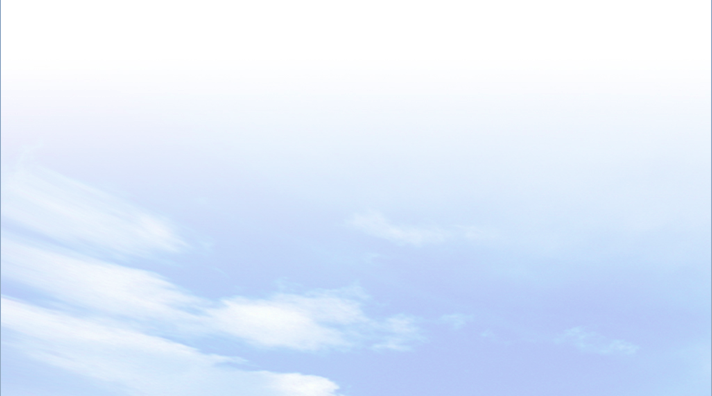 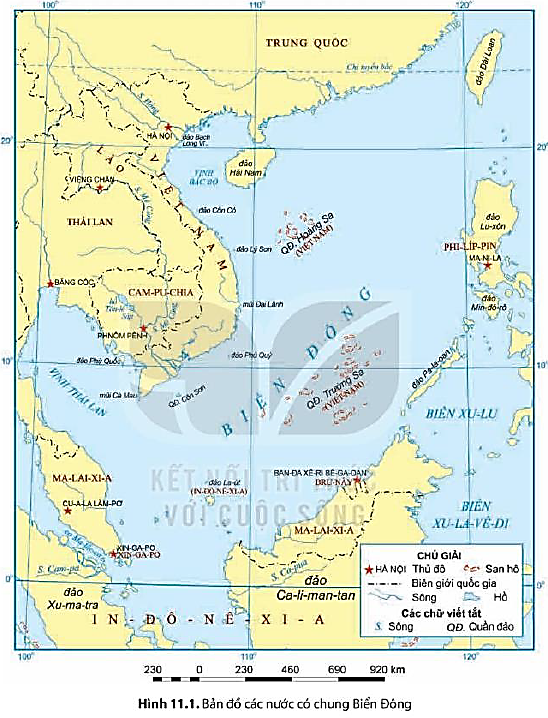 Quan sát hình 11.1 và kênh chữ SGK, hãy cho biết vùng biển nước ta tiếp giáp với vùng biển của các quốc gia nào?
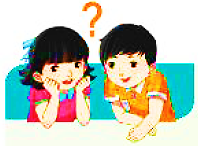 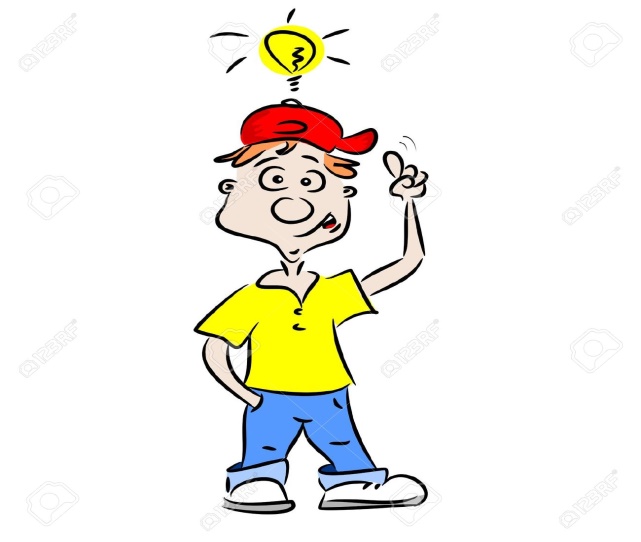 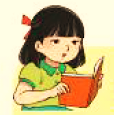 Biển nước ta tiếp giáp với vùng biển của các nước Trung Quốc, Phi-lip-pin, In-đô-nê-xia, Bru-nây, Ma-lay-xia, Xing-ga-po, Thái Lan, Cam-pu-chia.
CĐ 2
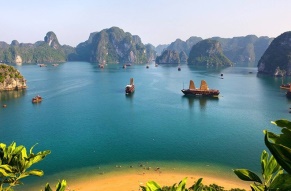 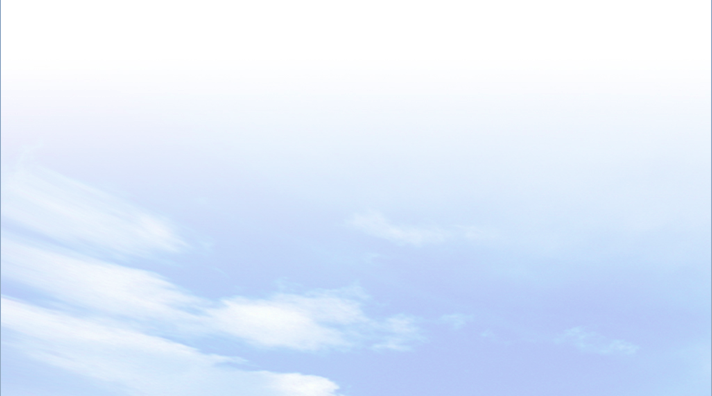 1
CÁC VÙNG BIỂN VÀ HẢI ĐẢO VIỆT NAM
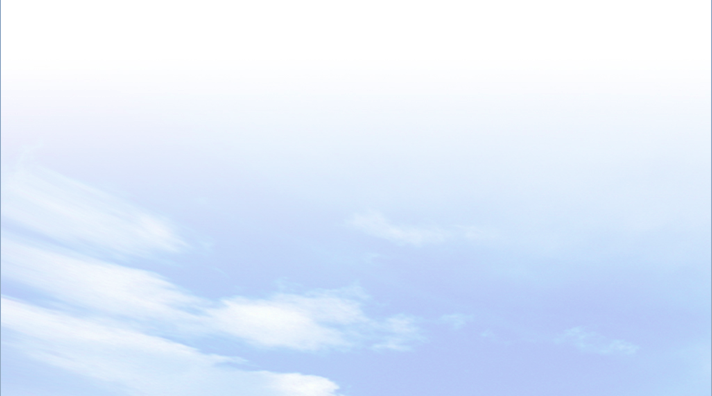 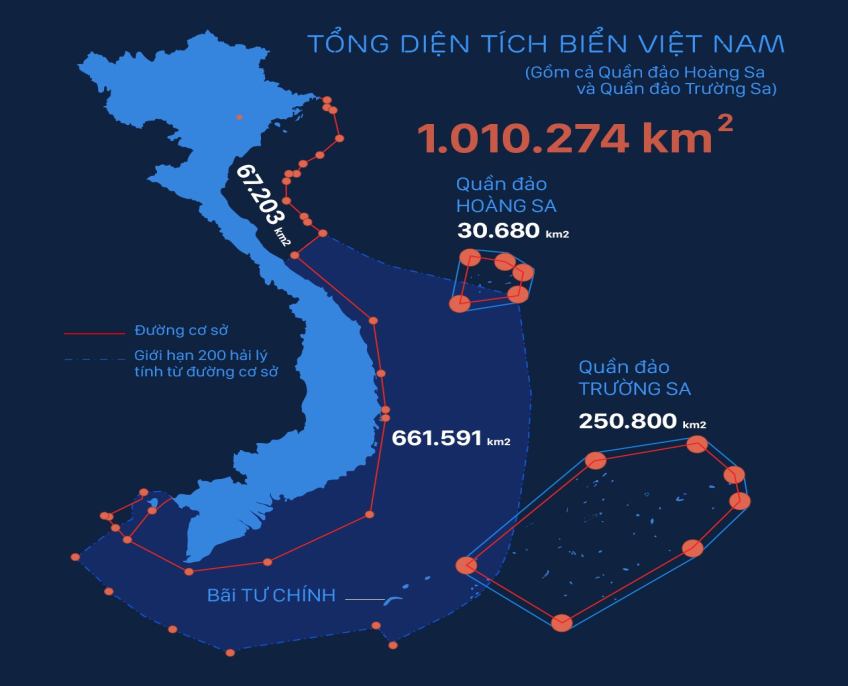 Quan sát bản đồ, sơ đồ, cho biết vùng biển nước ta có diện tích bao nhiêu và gồm những bộ phận nào?
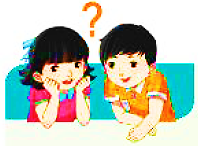 - Vùng biển nước ta có diện tích khoảng 1 triệu km2.
- Bao gồm nội thủy, lãnh hải, vùng tiếp giáp lãnh hải, vùng đặc quyền kinh tế và thềm lục địa thuộc chủ quyền, quyền chủ quyền và quyền tài phán quốc gia của Việt Nam.
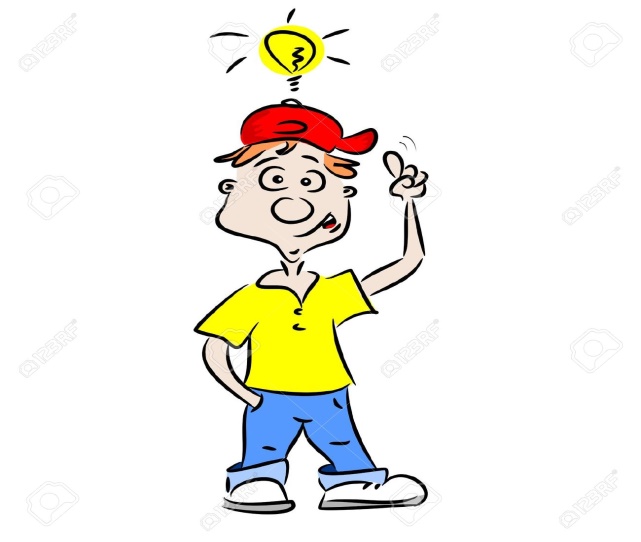 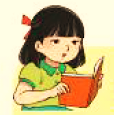 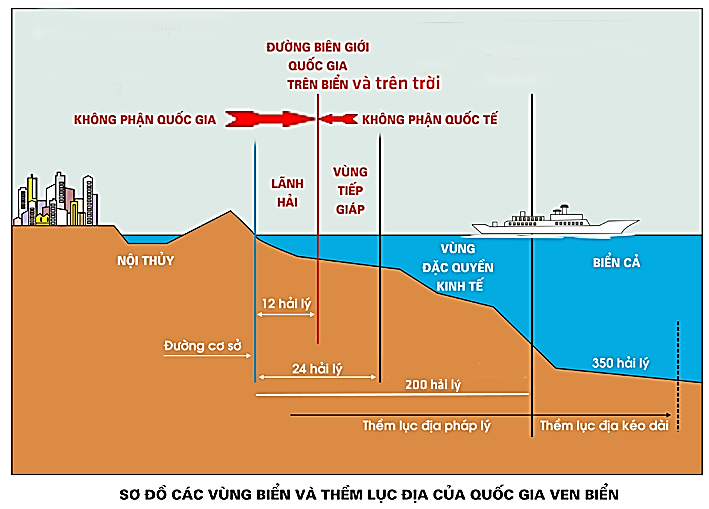 CĐ 2
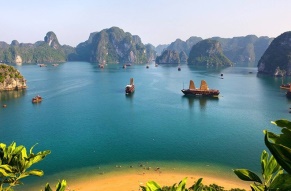 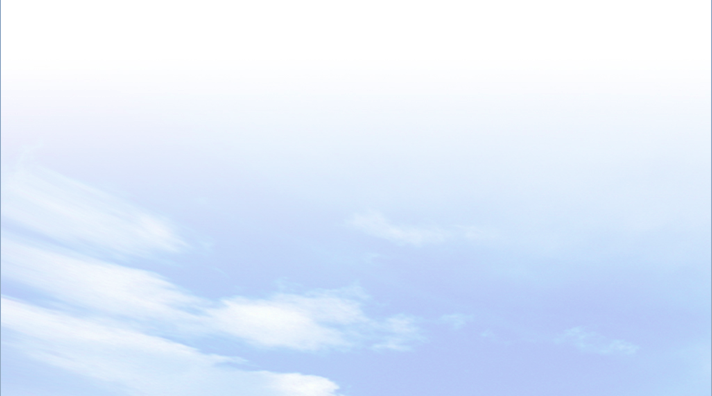 1
CÁC VÙNG BIỂN VÀ HẢI ĐẢO VIỆT NAM
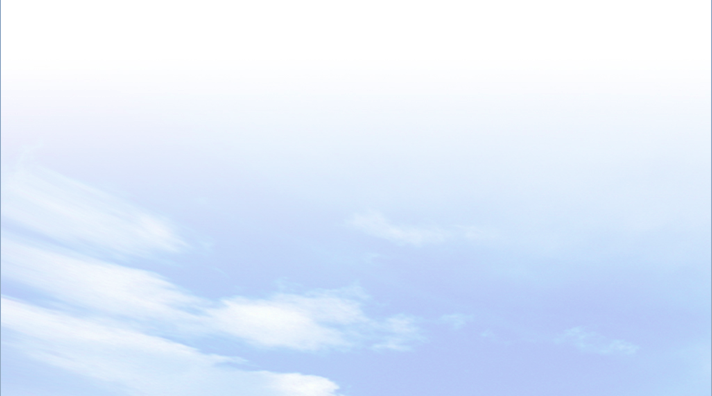 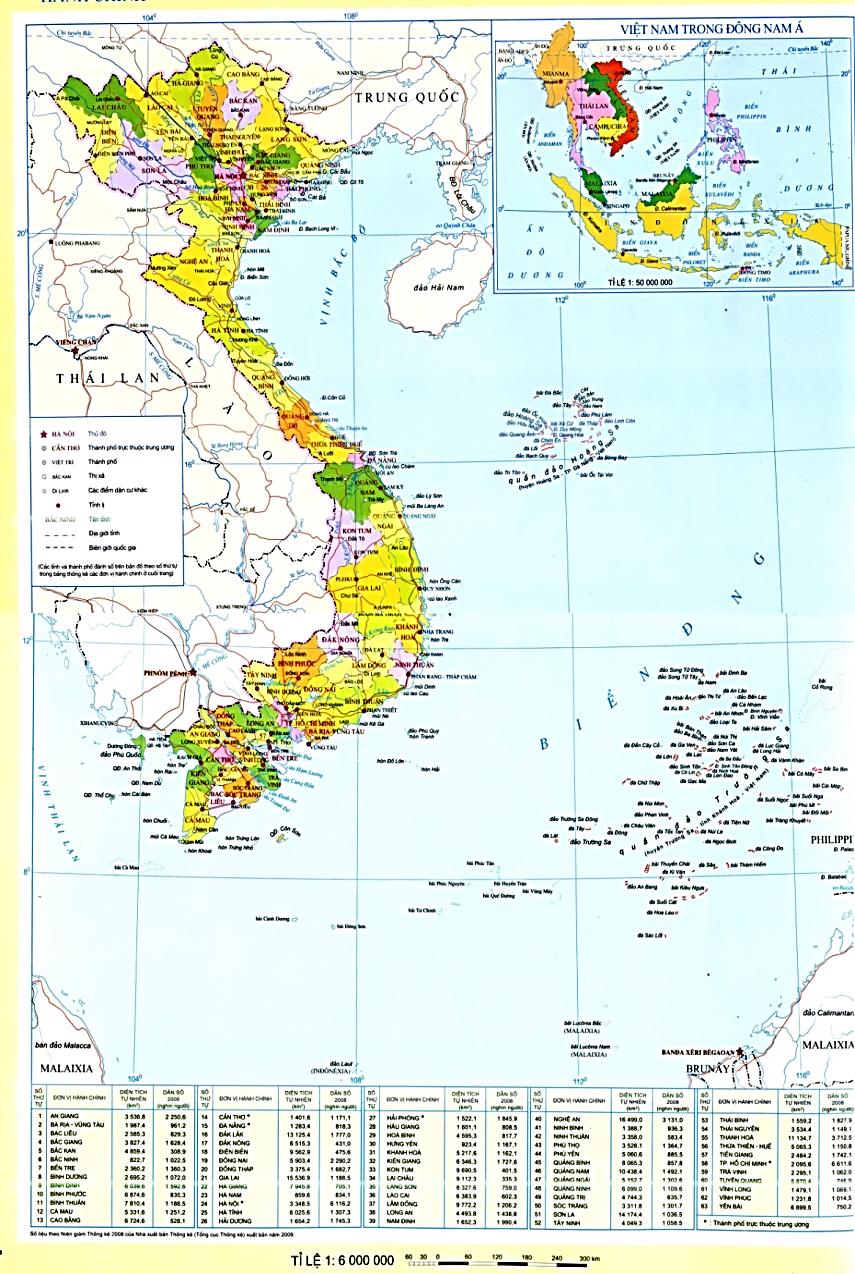 Quan sát Atlat tr4, 5 và thông tin trong bài, nêu tên và xác định trên bản đồ các huyện đảo của nước ta.
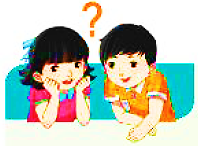 Cả nước có 12 huyện đảo: Bạch Long Vĩ (Hải Phòng), Cát Hải (Hải Phòng), Cô Tô (Quảng Ninh), Côn Đảo (Bà Rịa - Vũng Tàu), Cồn Cỏ (Quảng Trị), Hoàng Sa (Đà Nẵng), Kiên Hải (Kiên Giang), Lý Sơn (Quảng Ngãi), Phú Quý (Bình Thuận), Phú Quốc (Kiên Giang), Trường Sa (Khánh Hòa), Vân Đồn (Quảng Ninh).
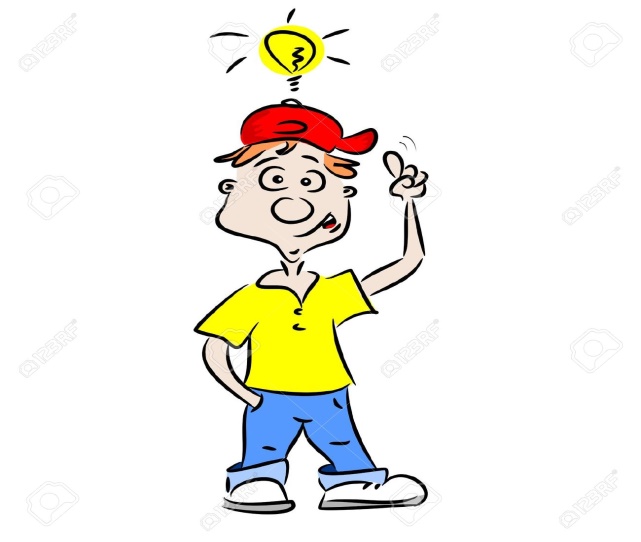 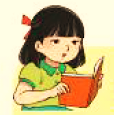 CĐ 2
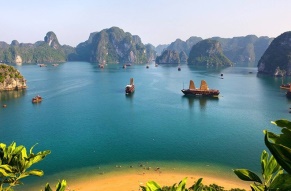 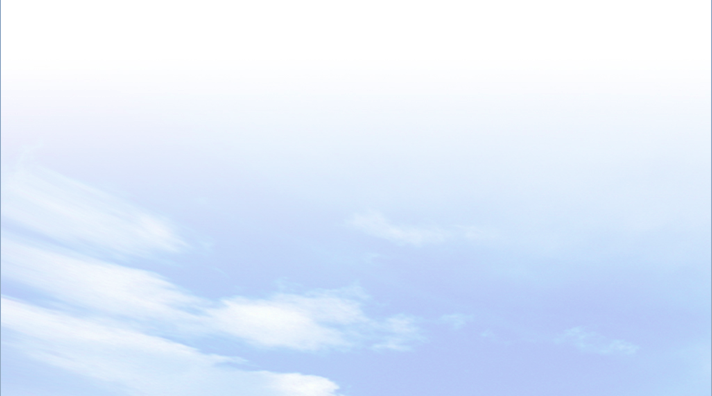 1
CÁC VÙNG BIỂN VÀ HẢI ĐẢO VIỆT NAM
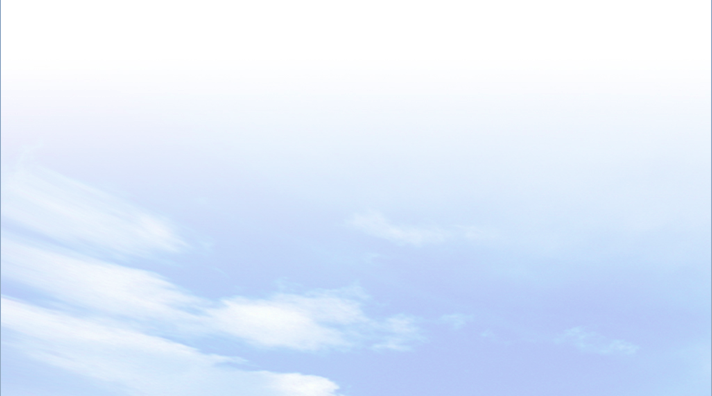 - Vùng biển Việt Nam có diện tích khoảng 1 triệu km2, là một bộ phận của Biển Đông. 
- Vùng biển Việt Nam bao gồm nội thủy, lãnh hải, vùng tiếp giáp lãnh hải, vùng đặc quyền kinh tế và thềm lục địa thuộc chủ quyền, quyền chủ quyền và quyền tài phán quốc gia của Việt Nam.
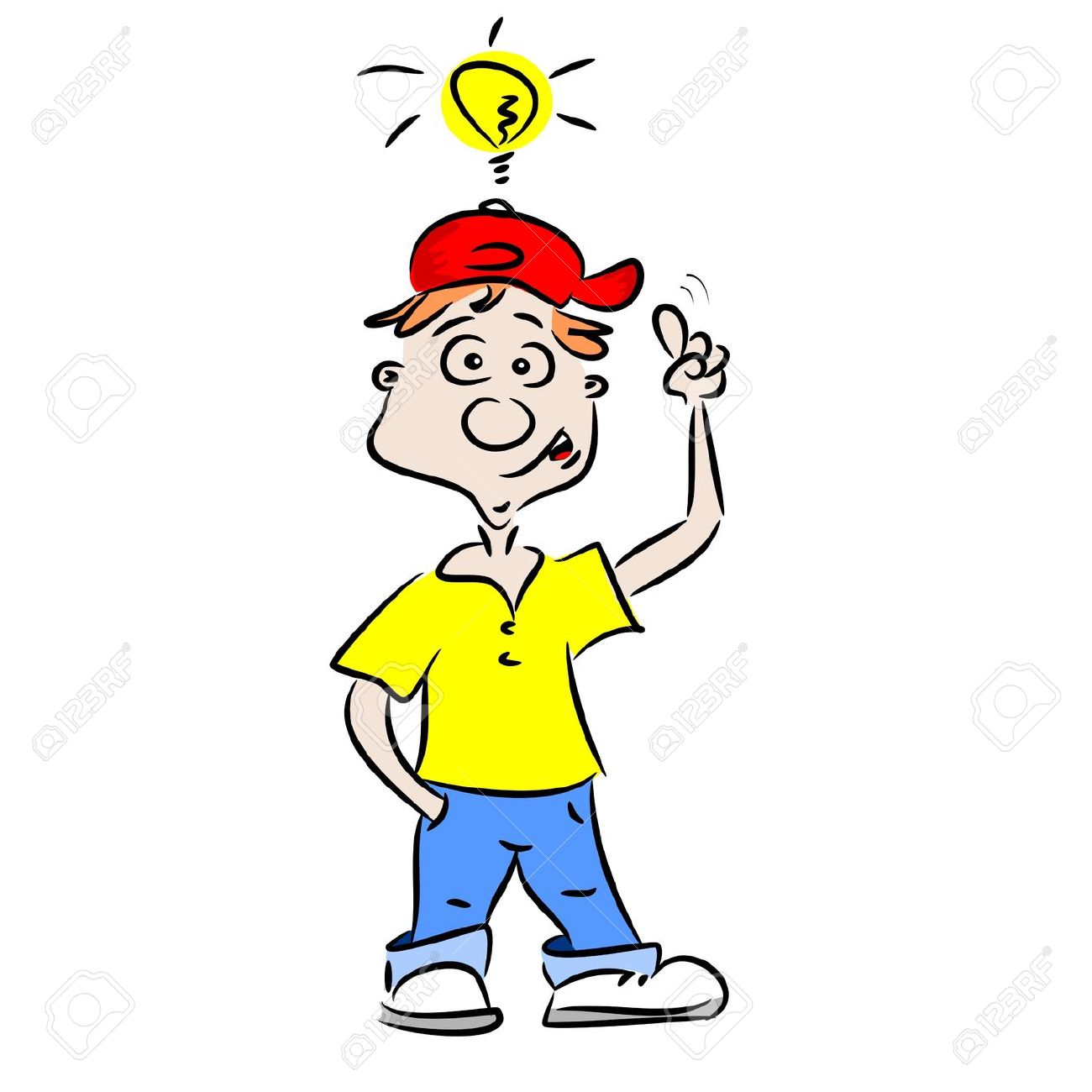 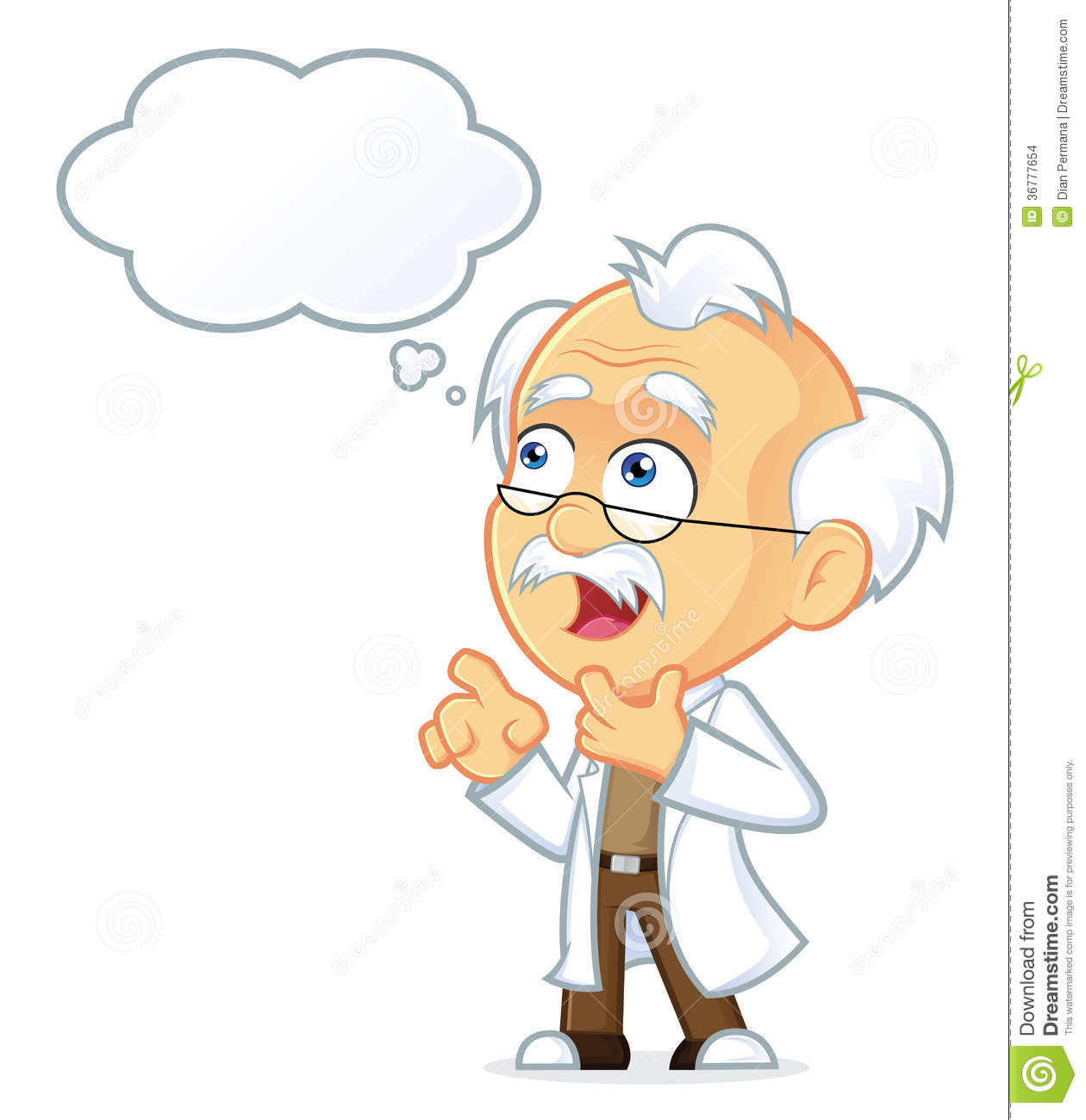 CĐ 2
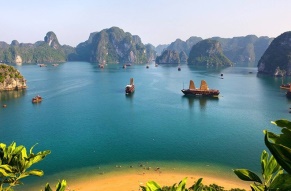 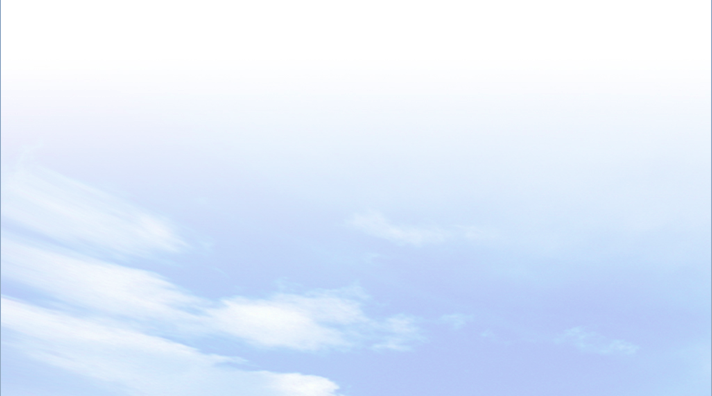 1
CÁC VÙNG BIỂN VÀ HẢI ĐẢO VIỆT NAM
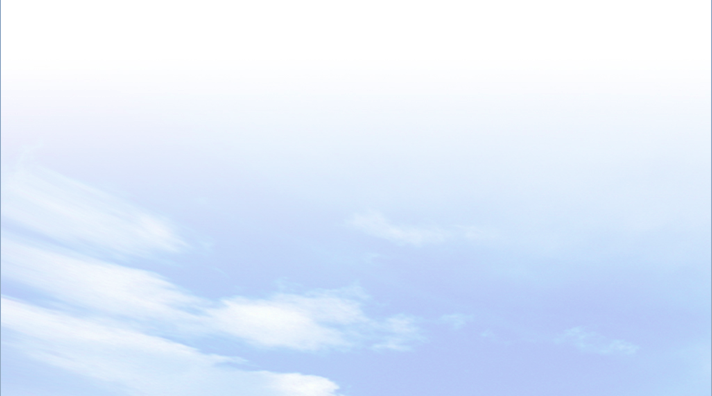 - Cả nước có 12 huyện đảo: Bạch Long Vĩ (Hải Phòng), Cát Hải (Hải Phòng), Cô Tô (Quảng Ninh), Côn Đảo (Bà Rịa - Vũng Tàu), Cồn Cỏ (Quảng Trị), Hoàng Sa (Đà Nẵng), Kiên Hải (Kiên Giang), Lý Sơn (Quảng Ngãi), Phú Quý (Bình Thuận), Phú Quốc (Kiên Giang), Trường Sa (Khánh Hòa), Vân Đồn (Quảng Ninh).
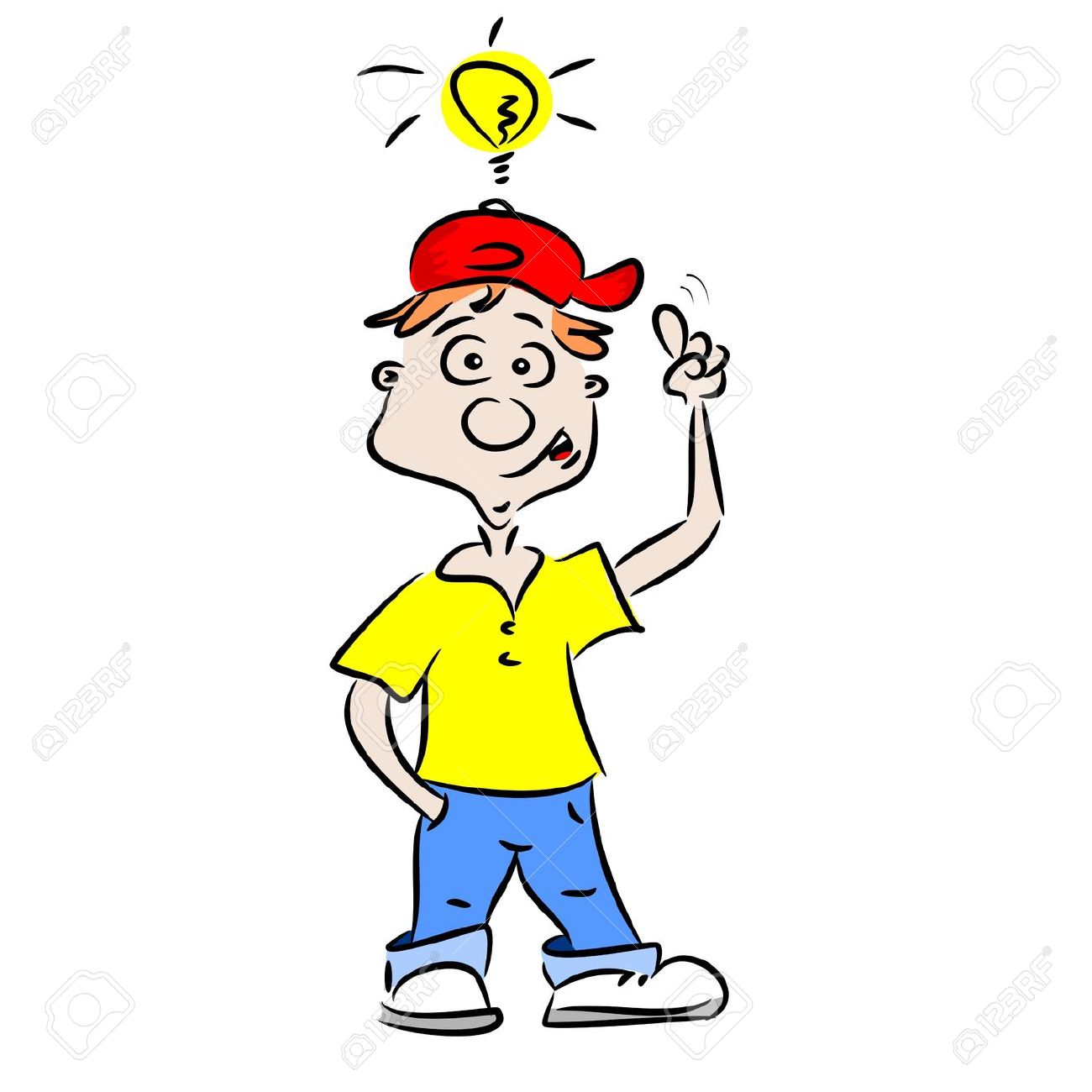 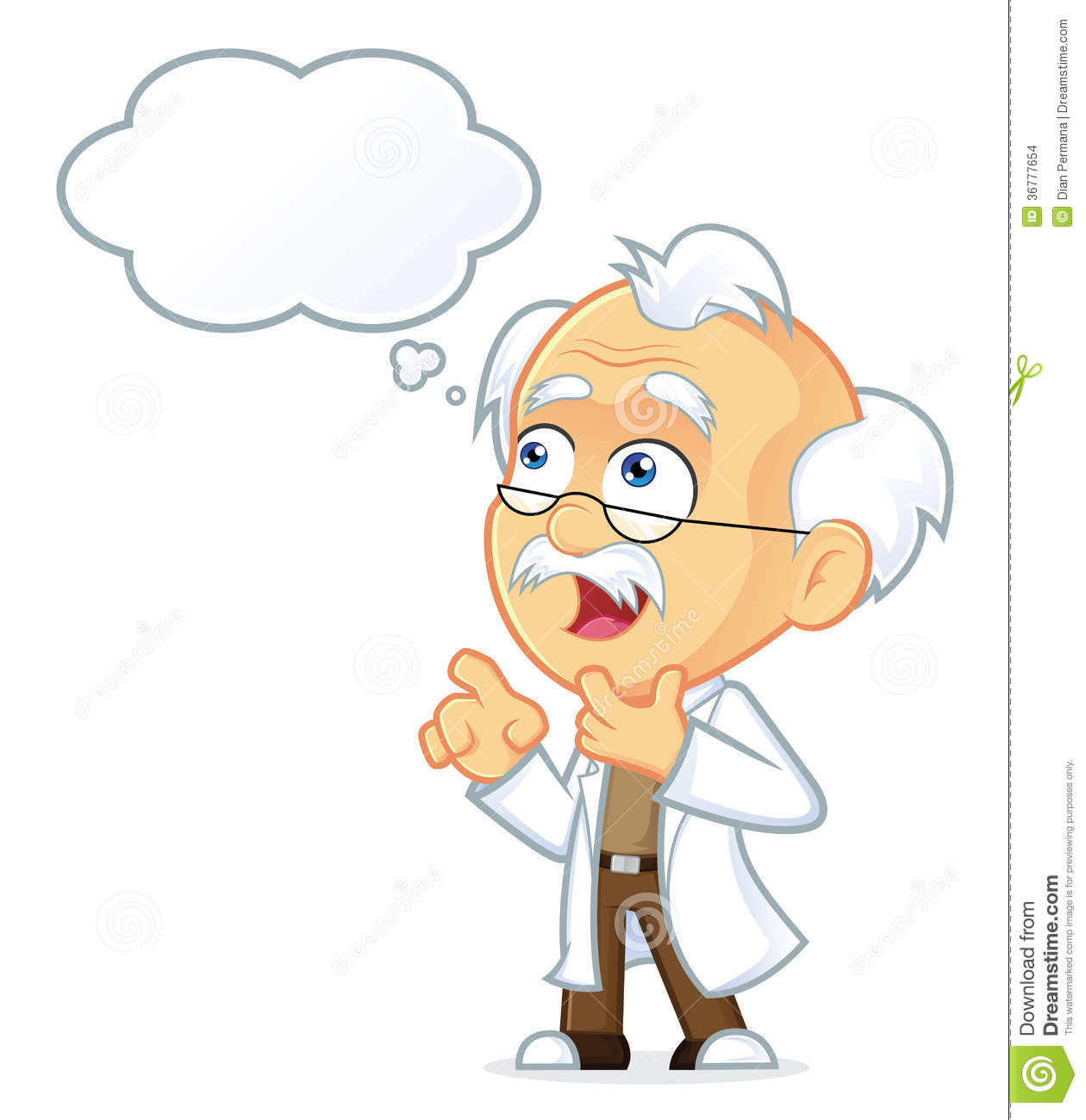 CĐ 2
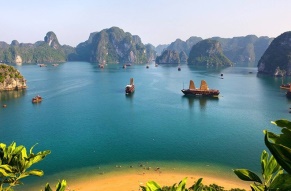 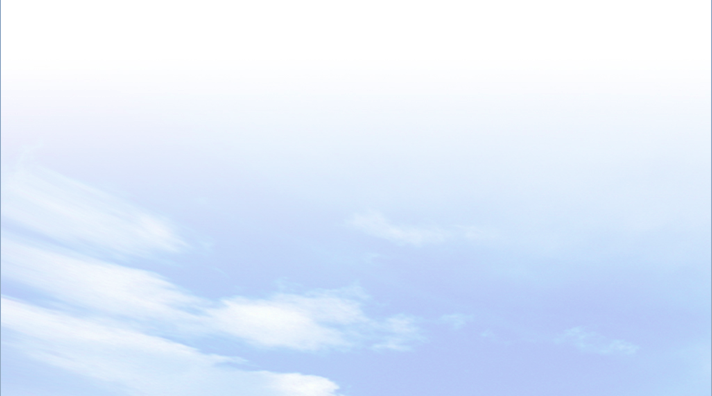 2
ĐẶC ĐIỂM MÔI TRƯỜNG VÀ TÀI NGUYÊN 
BIỂN, ĐẢO VIỆT NAM
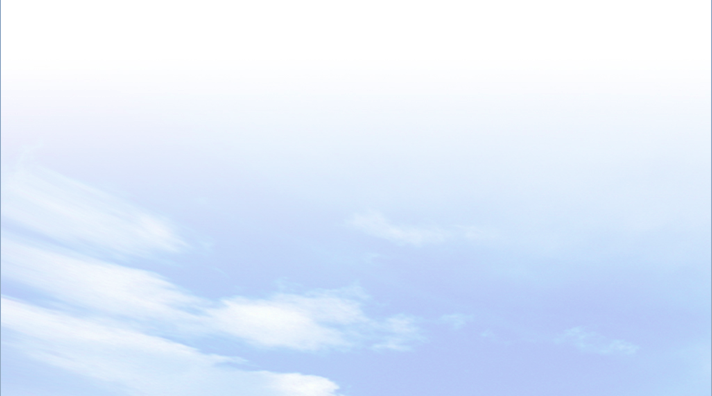 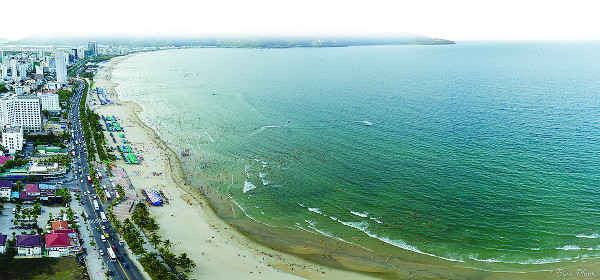 Quan sát các hình ảnh và kênh chữ SGK, trình bày đặc điểm môi trường biển nước ta.
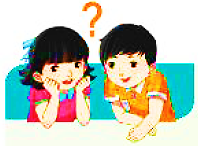 Nhìn chung, chất lượng môi trường nước biển (ven bờ và xa bờ, ven các đảo và cụm đảo) đều còn khá tốt, hầu hết các chỉ số đặc trưng đều nằm trong giới hạn cho phép của Tiêu chuẩn môi trường Việt Nam hiện hành.
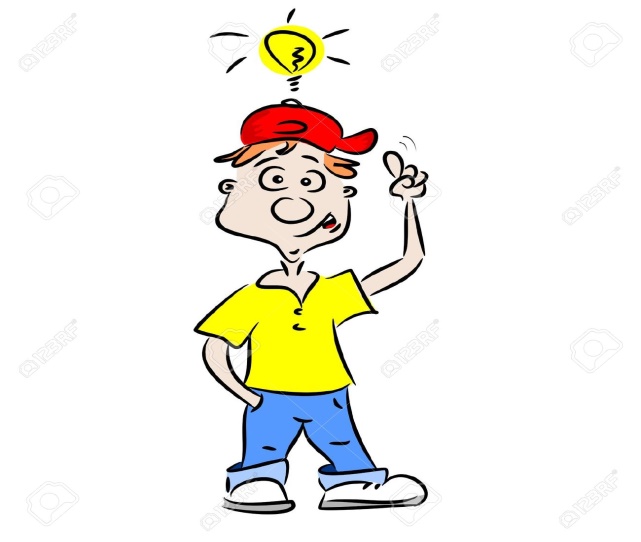 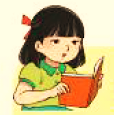 Vùng biển ven bờ
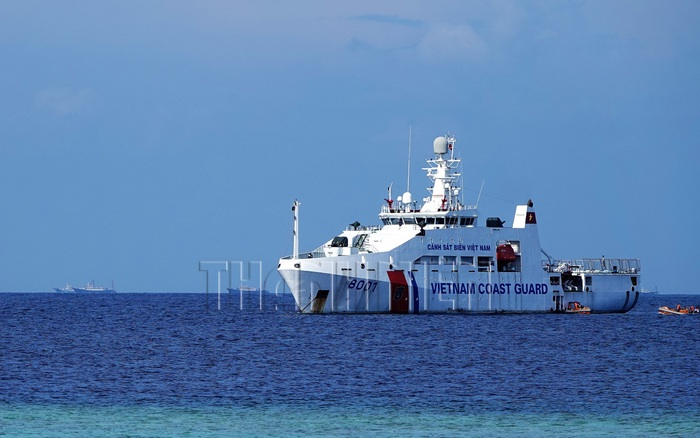 Vùng biển xa bờ
CĐ 2
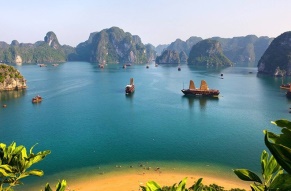 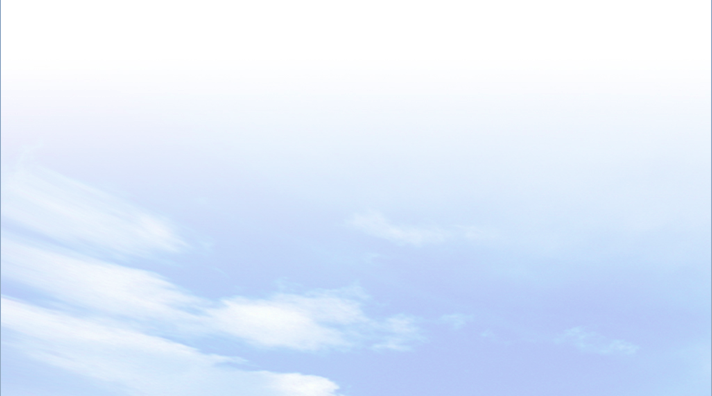 2
ĐẶC ĐIỂM MÔI TRƯỜNG VÀ TÀI NGUYÊN 
BIỂN, ĐẢO VIỆT NAM
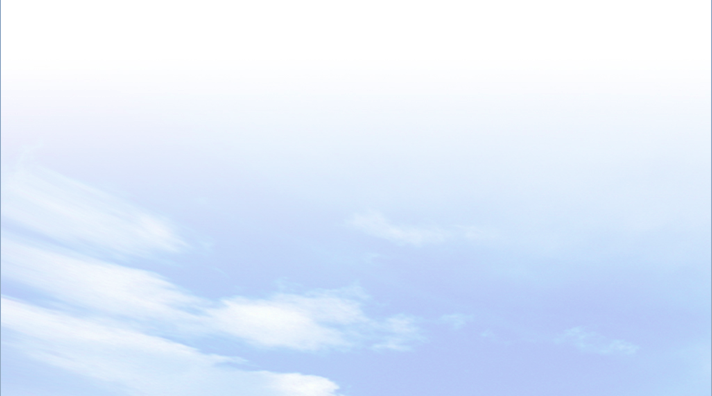 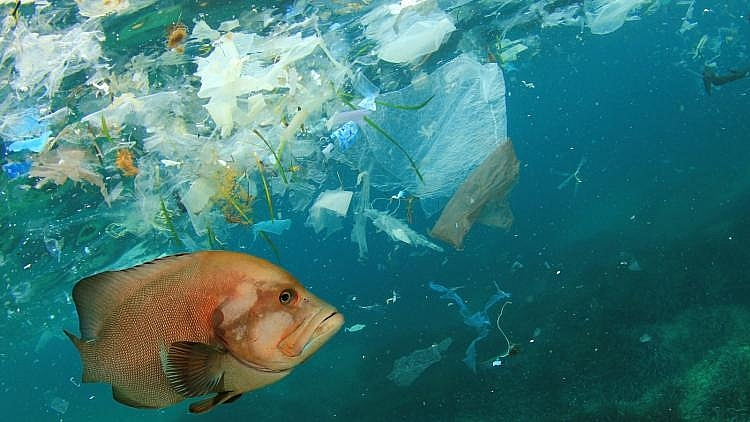 Quan sát các hình ảnh và kênh chữ SGK, chứng minh môi trường biển đang có xu hướng suy giảm về chất lượng. Nêu nguyên nhân.
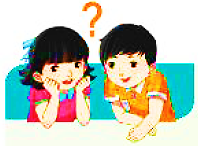 - Lượng rác thải, chất thải trên biển tăng, nhiều vùng biển ven bờ bị ô nhiễm, số lượng nhiều loài hải sản giảm, một số hệ sinh thái (nhất là rạn san hô, cỏ biển,...) bị suy thoái,...
-  Nguyên nhân: sự gia tăng các nguồn thải từ đất liền, tình trạng xả thải ra biển chưa qua xử lí; các hệ sinh thái biển đang bị khai thác quá mức, thiếu tính bền vững dẫn đến tình trạng suy giảm đa dạng         sinh học,...
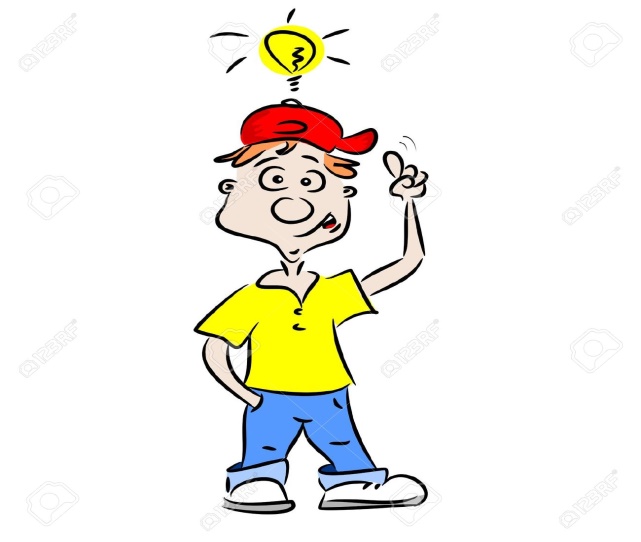 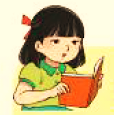 Ô nhiễm biển
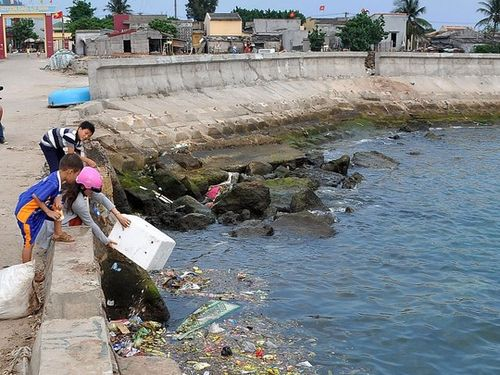 Xả chất thải xuống biển
CĐ 2
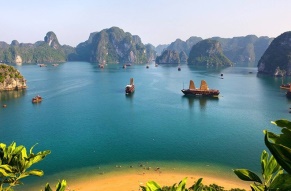 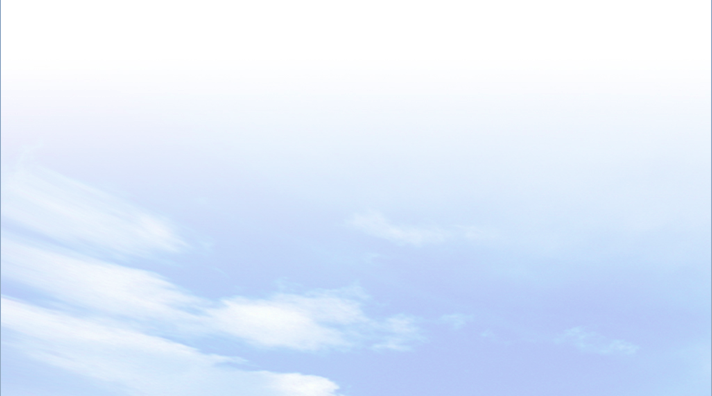 2
ĐẶC ĐIỂM MÔI TRƯỜNG VÀ TÀI NGUYÊN 
BIỂN, ĐẢO VIỆT NAM
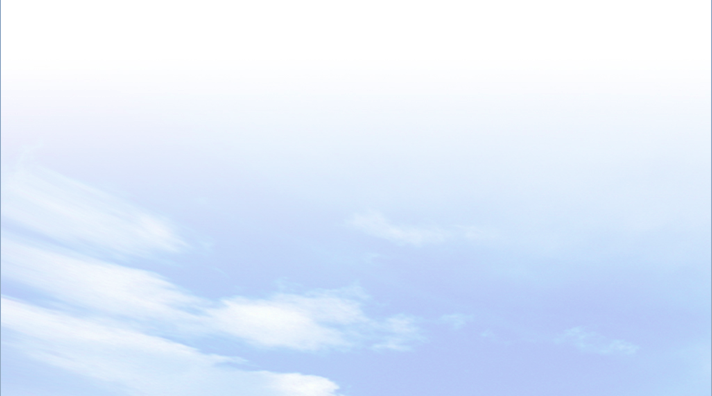 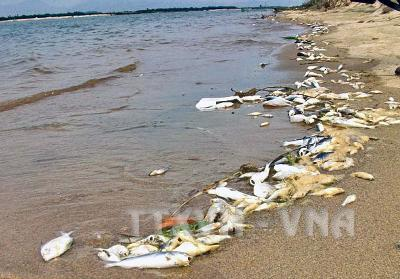 Quan sát các hình ảnh và kiến thức đã học cho biết ô nhiễm môi trường biển gây ra những hậu quả gì?
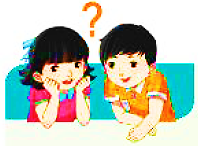 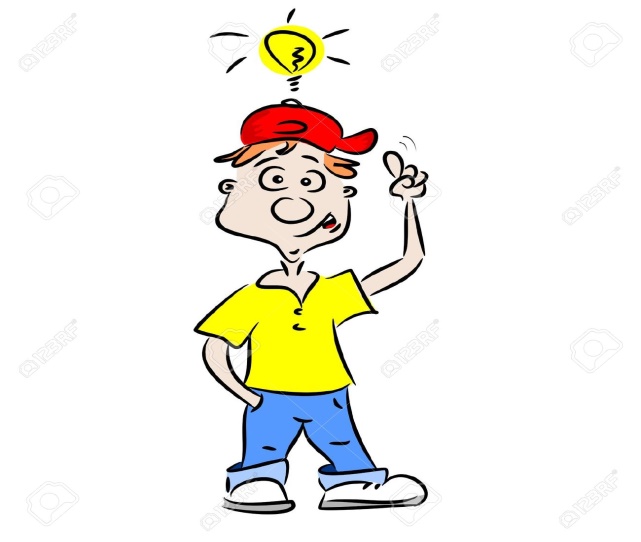 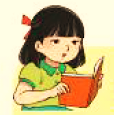 Cá chết trên biển Vũng Áng
- Phá hoại môi trường sống của sinh vật, làm tuyệt chủng một số loại hản sản, sinh vật gần bờ. 
- Gây mất mỹ quan, ảnh hưởng lớn đến ngành du lịch.
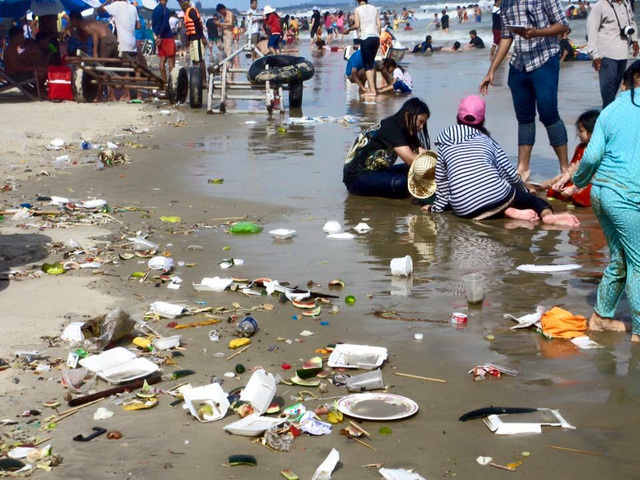 Ô nhiễm ở biển Vũng Tàu
CĐ 2
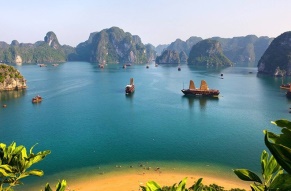 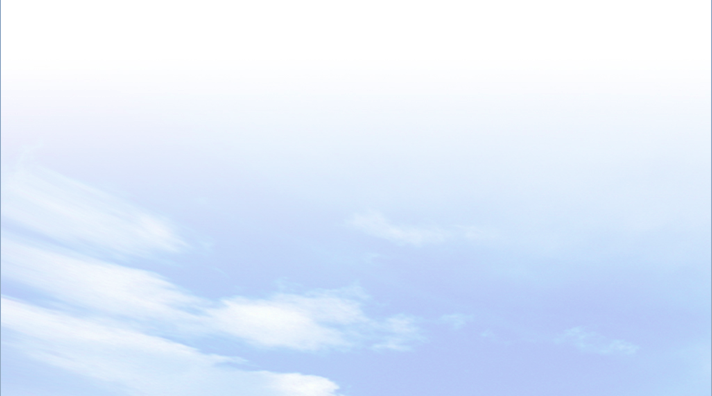 2
ĐẶC ĐIỂM MÔI TRƯỜNG VÀ TÀI NGUYÊN 
BIỂN, ĐẢO VIỆT NAM
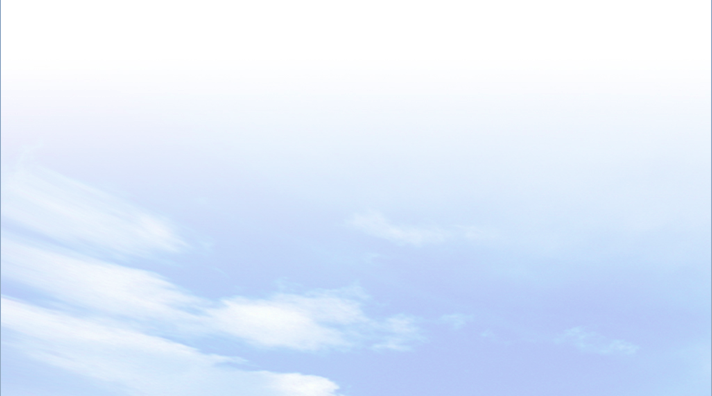 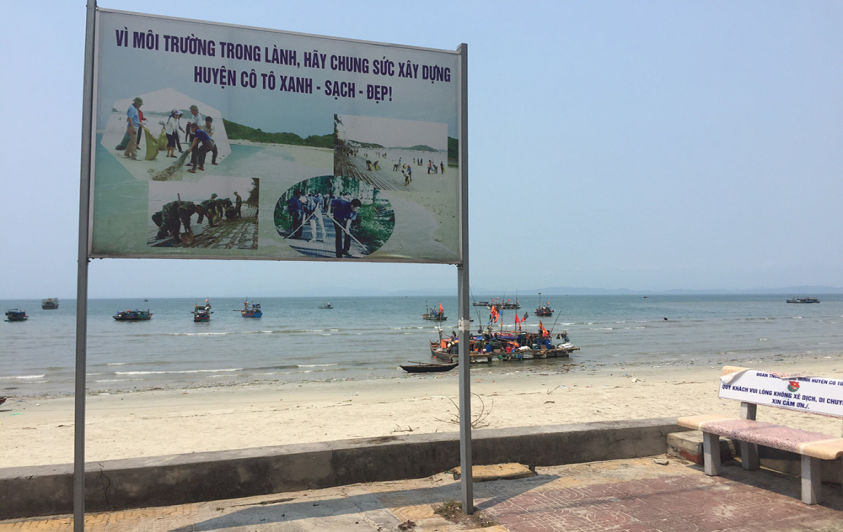 Quan sát các hình ảnh và kiến thức đã học , nêu các biện pháp bảo vệ môi trường biển đảo     nước ta.
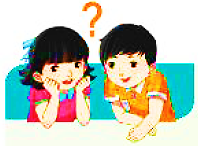 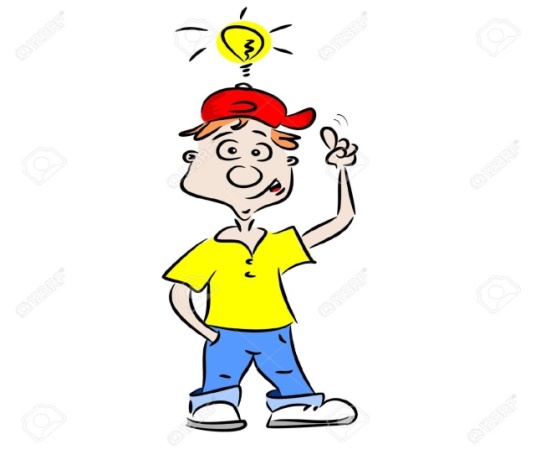 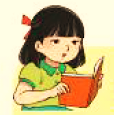 Tuyên truyền bảo vệ môi trường biển đảo
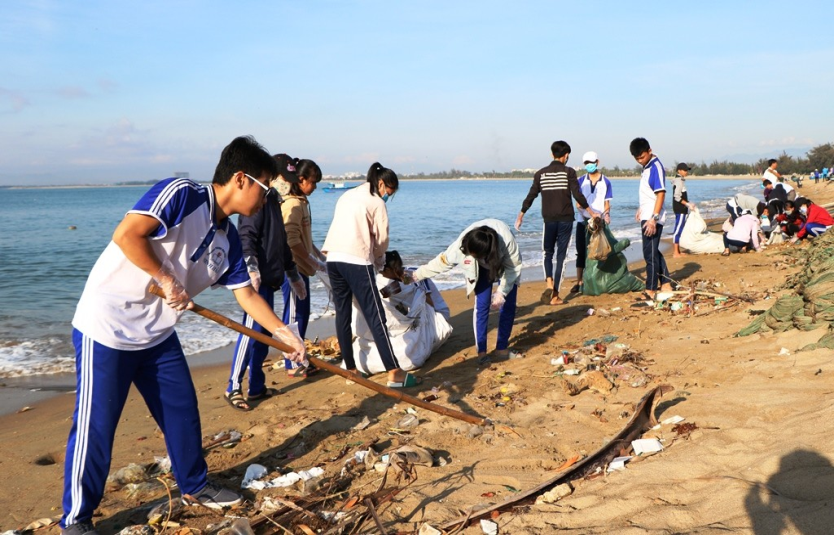 Dọn vệ sinh bãi biển
CĐ 2
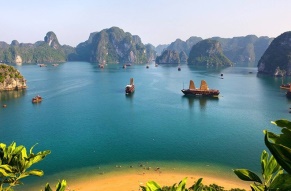 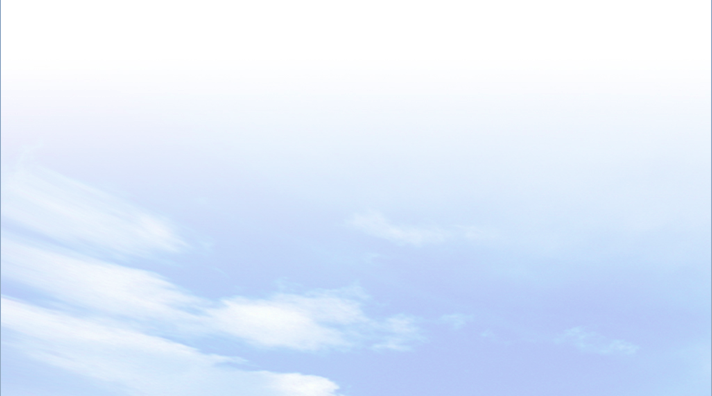 2
ĐẶC ĐIỂM MÔI TRƯỜNG VÀ TÀI NGUYÊN 
BIỂN, ĐẢO VIỆT NAM
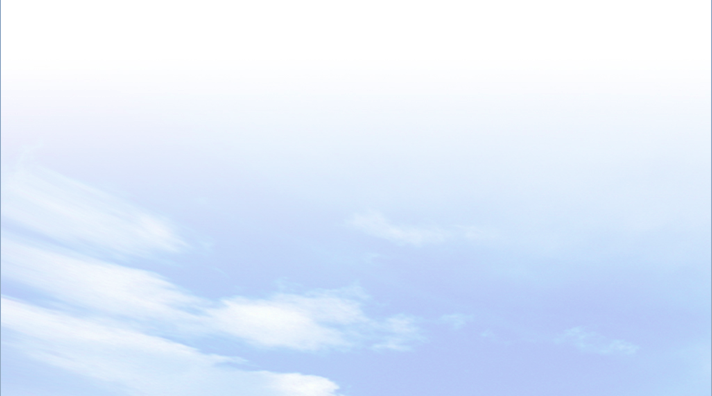 a. Đặc điểm môi trường vùng biển đảo
- Môi trường biển đảo nước ta có đặc điểm đặc trưng là nước biển sạch và không khí trong lành.
- Hiện nay, ở một số nơi đã xảy ra hiện tượng sạt lở bờ biển, tăng lượng chất thải gây ô nhiễm môi trường, suy giảm hệ sinh thái biển.
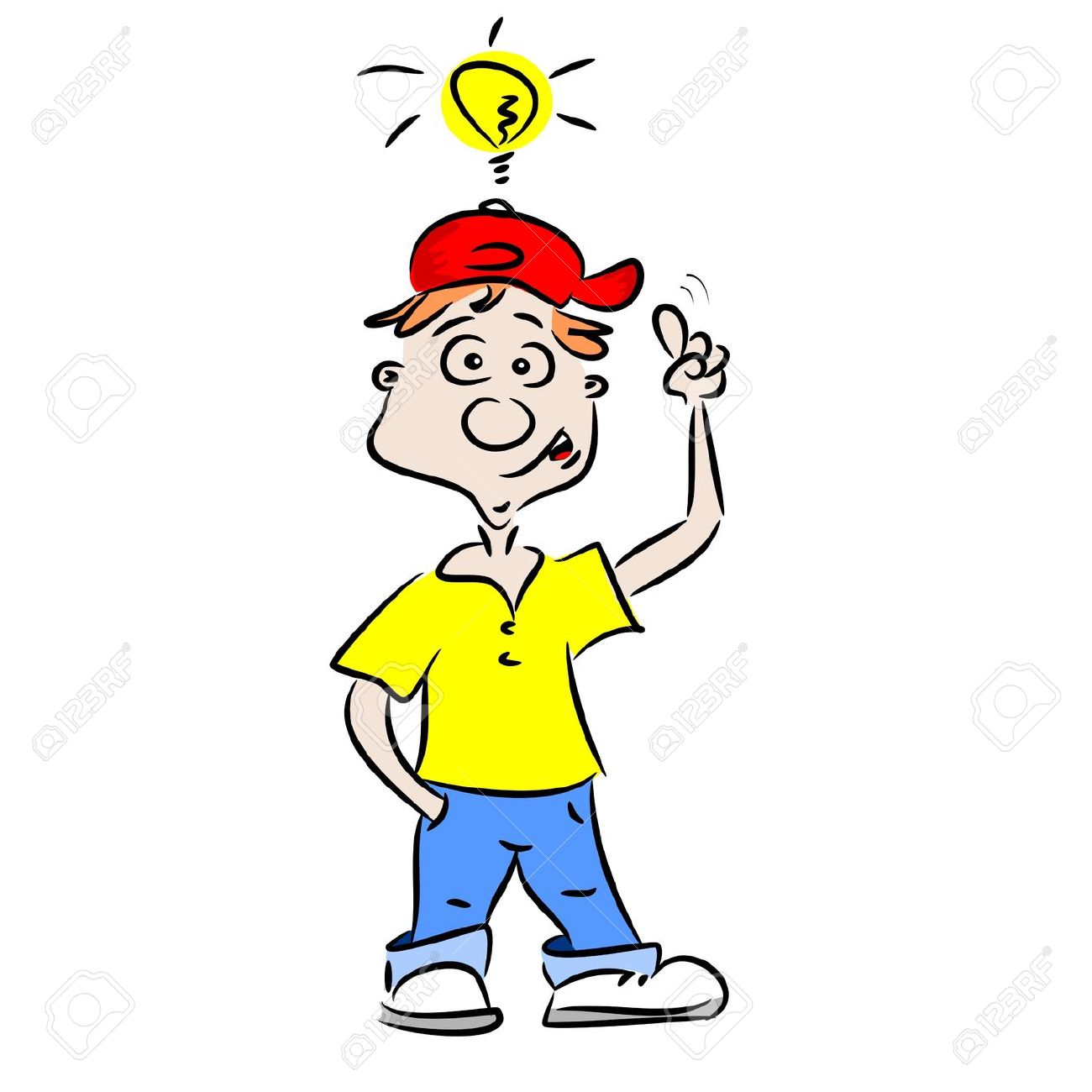 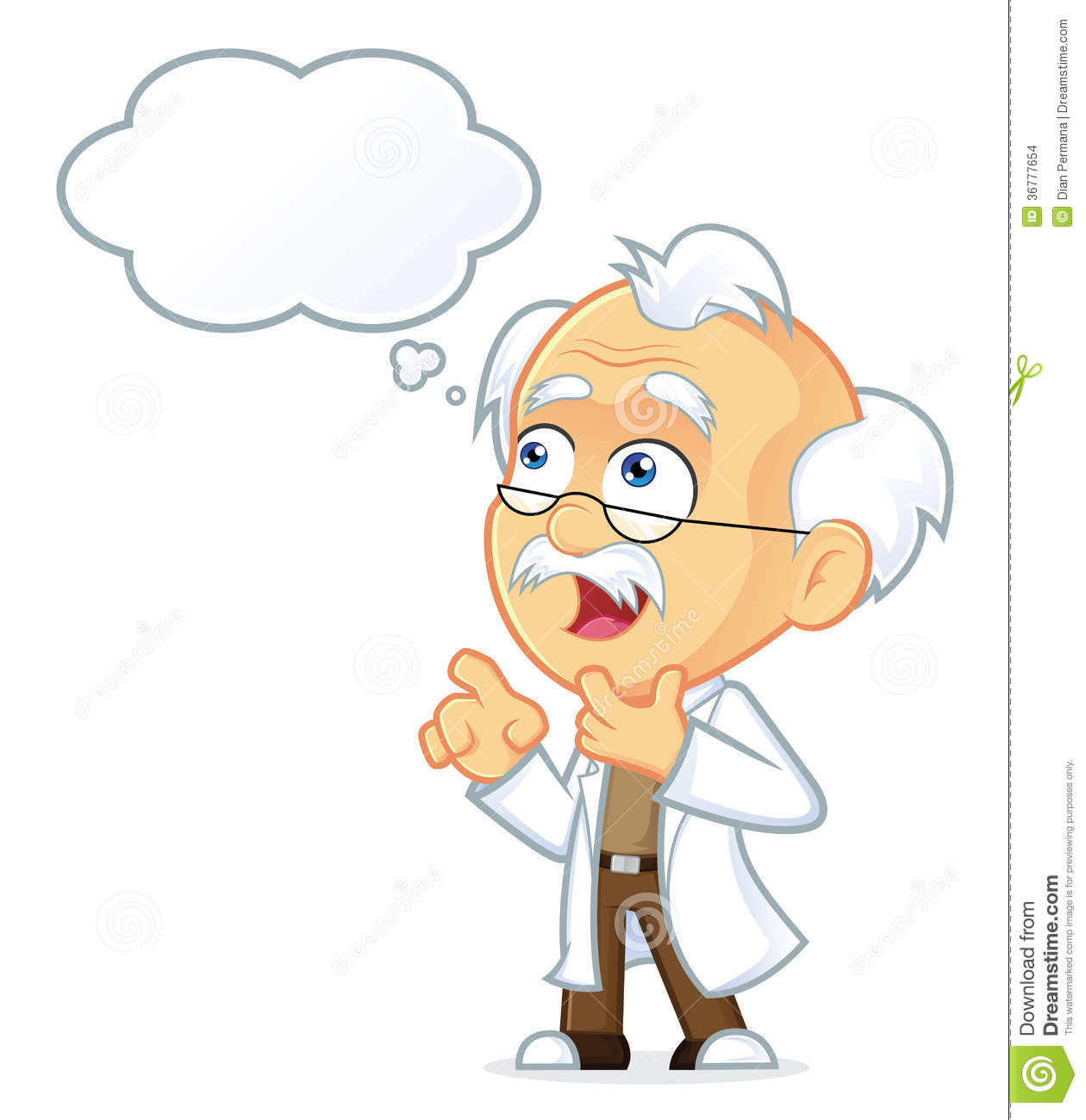 CĐ 2
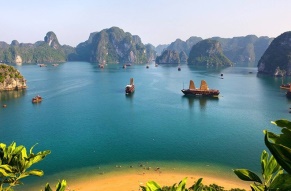 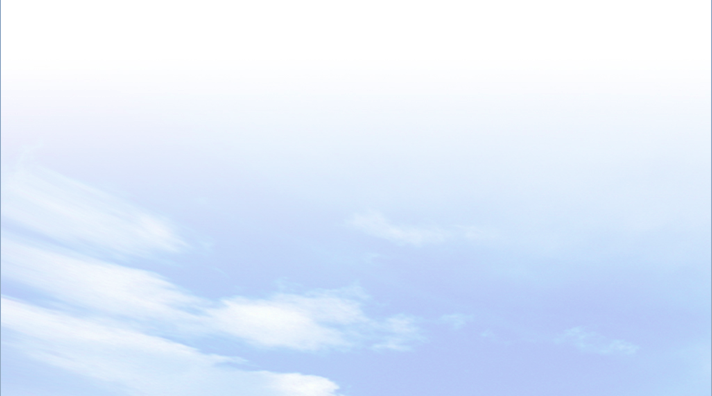 2
ĐẶC ĐIỂM MÔI TRƯỜNG VÀ TÀI NGUYÊN 
BIỂN, ĐẢO VIỆT NAM
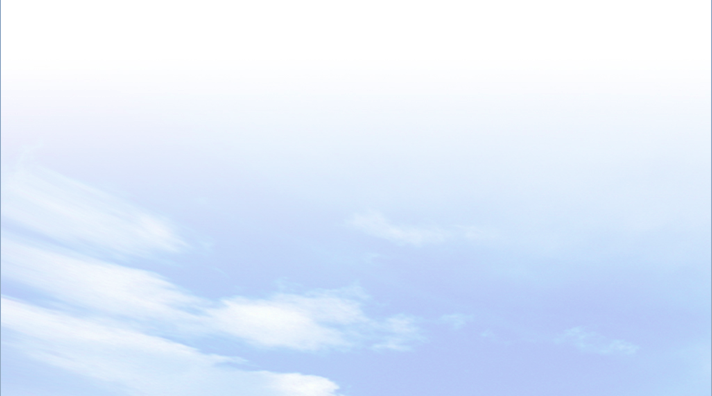 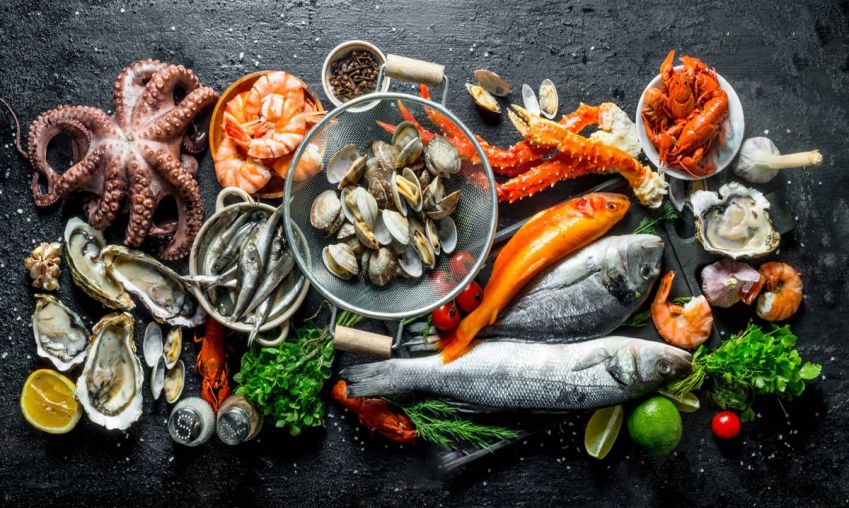 Quan sát các hình ảnh và kênh chữ SGK, hãy kể tên các tài nguyên ở vùng biển, đảo   nước ta.
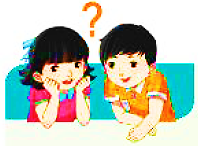 - Nhiều loài hải sản, trong đó có rất nhiều loài có giá trị kinh tế cao.
- Là nguồn cung cấp muối vô tận. Các khoáng sản có trữ lượng tương đối lớn như: dầu mỏ, khí tự nhiên, cát thuỷ tinh, ti-tan,...
- Nguồn tài nguyên du lịch biển đặc sắc và đa dạng: các bãi biển đẹp, các vịnh biển,...
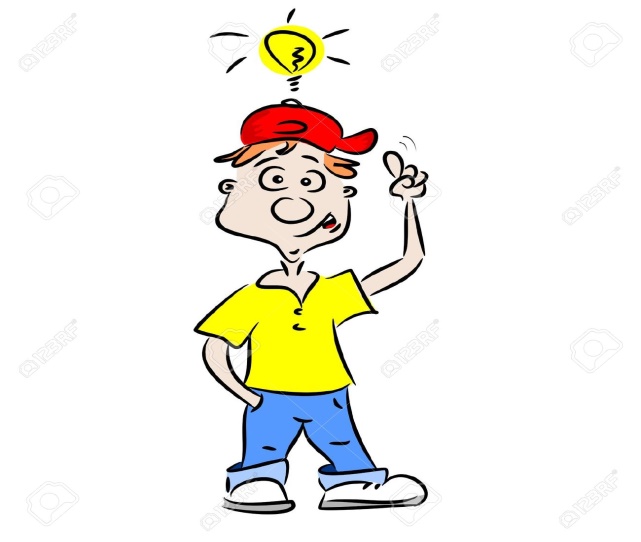 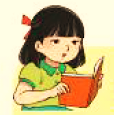 Hải sản giá trị
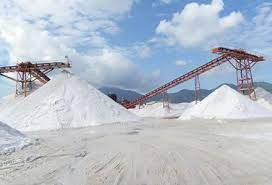 Cát trắng Khánh Hòa
CĐ 2
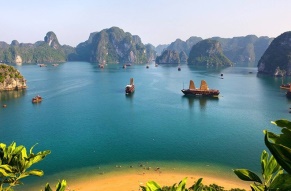 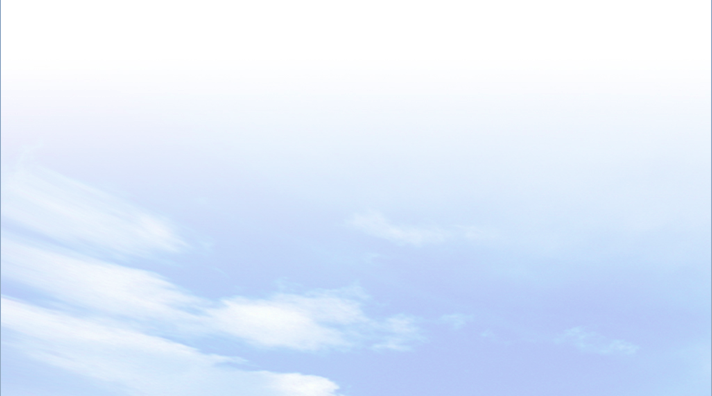 2
ĐẶC ĐIỂM MÔI TRƯỜNG VÀ TÀI NGUYÊN 
BIỂN, ĐẢO VIỆT NAM
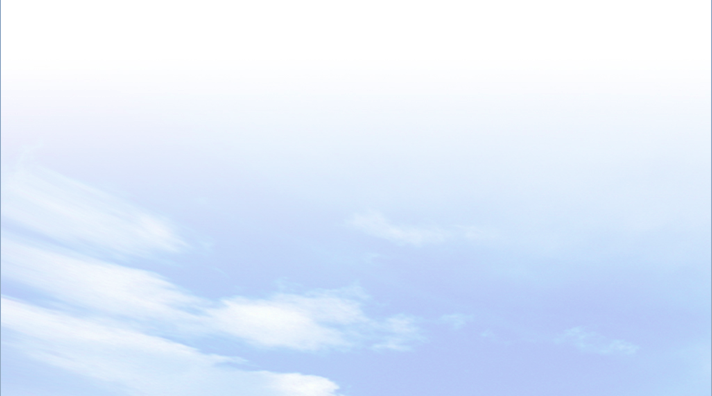 b. Tài nguyên vùng biển đảo
- Khá phong phú và đa dạng.
- Nhiều loài thuỷ sản cho giá trị kinh tế cao. 
- Là nguồn cung cấp muối vô tận. Các khoáng sản có trữ lượng tương đối lớn như: dầu mỏ, khí tự nhiên, cát thuỷ tinh, ti-tan,...
- Nguồn tài nguyên du lịch biển đặc sắc và đa dạng: các bãi biển đẹp, các vịnh biển,...
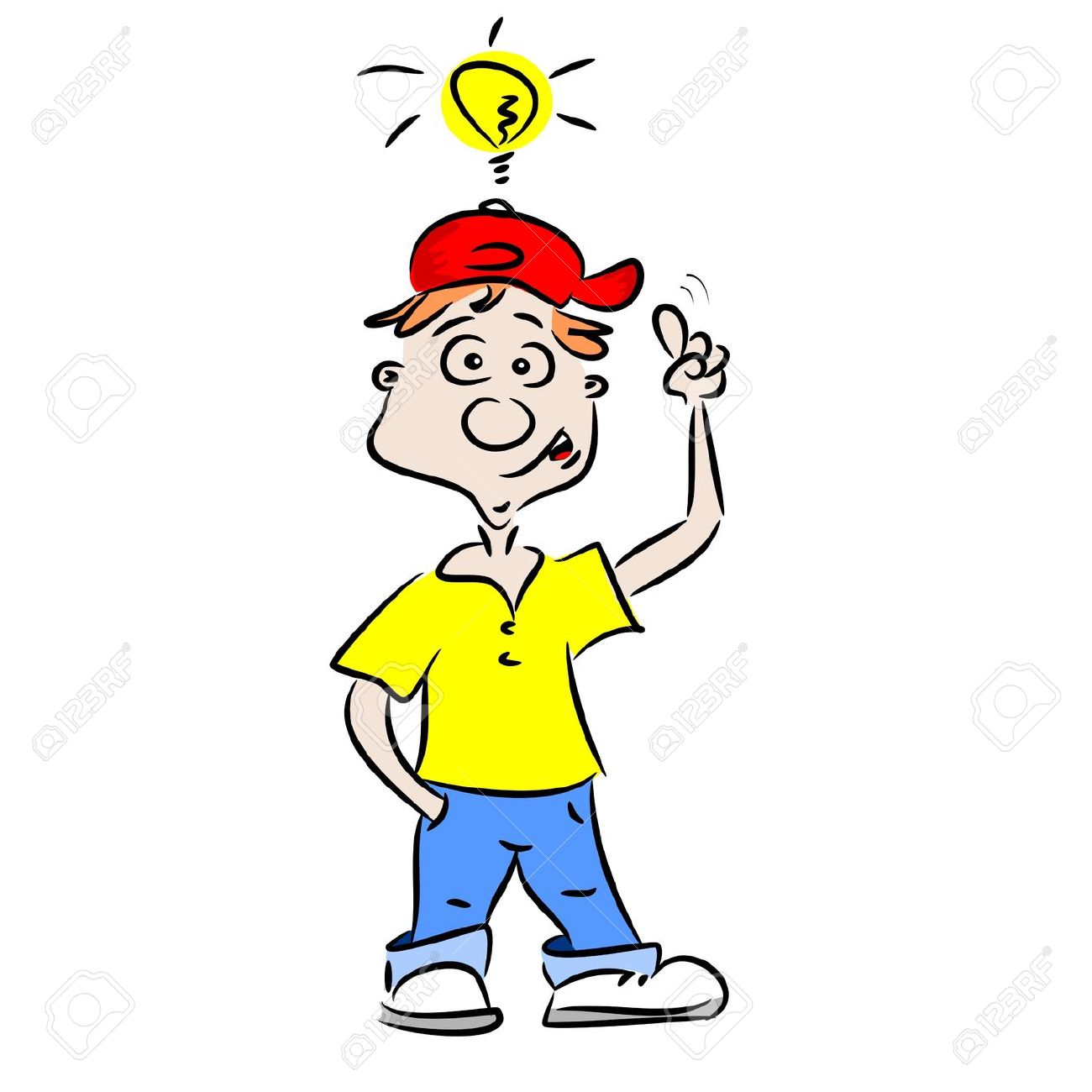 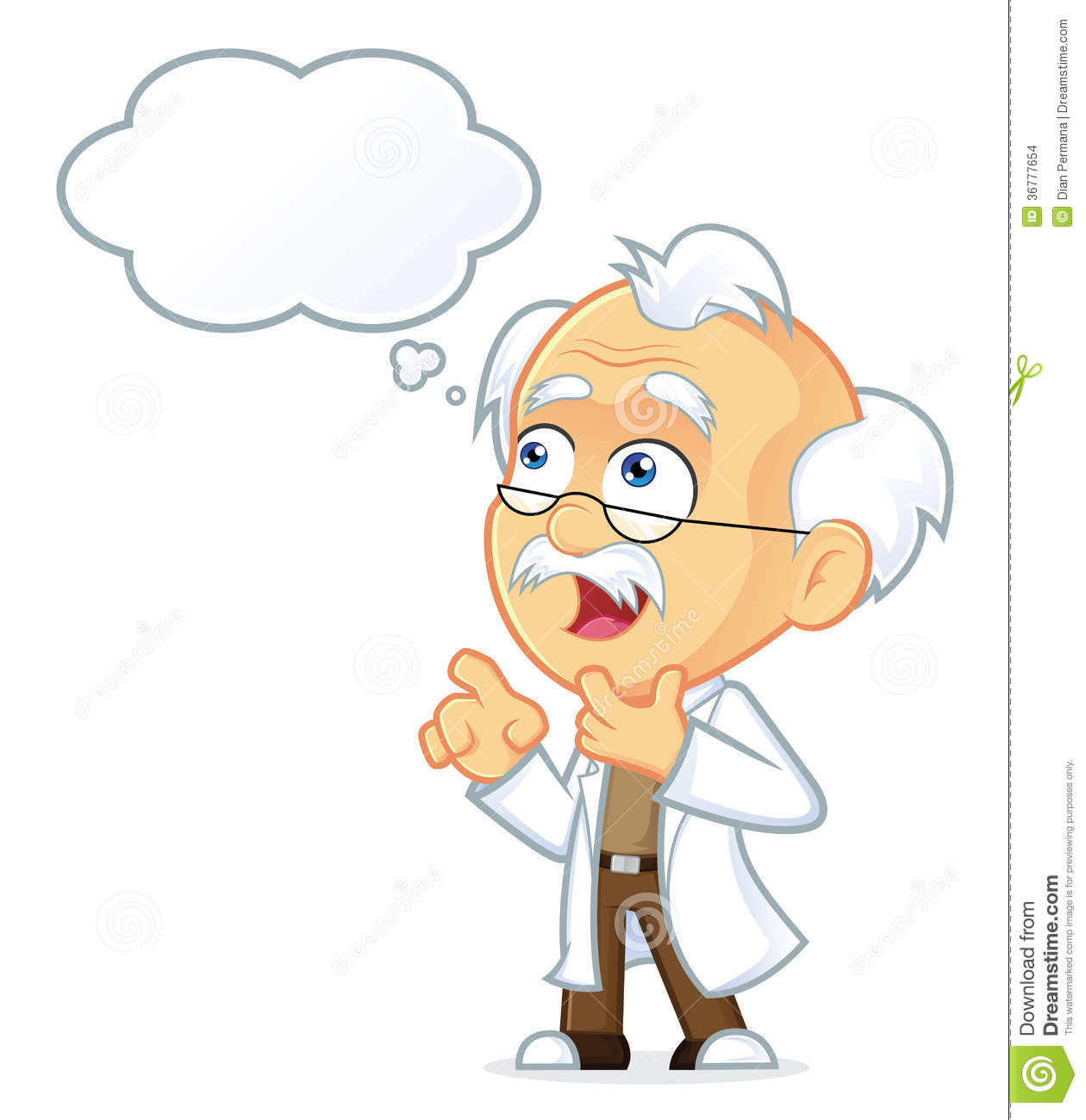 CĐ 2
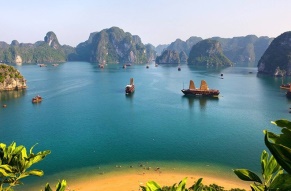 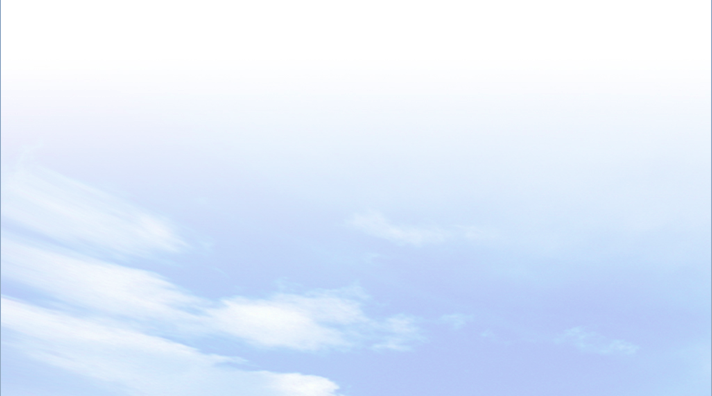 3
NHỮNG THUẬN LỢI VÀ KHÓ KHĂN ĐỐI VỚI PHÁT 
TRIỂN KINH TẾ VÀ BẢO VỆ CHỦ QUYỀN BIỂN ĐẢO
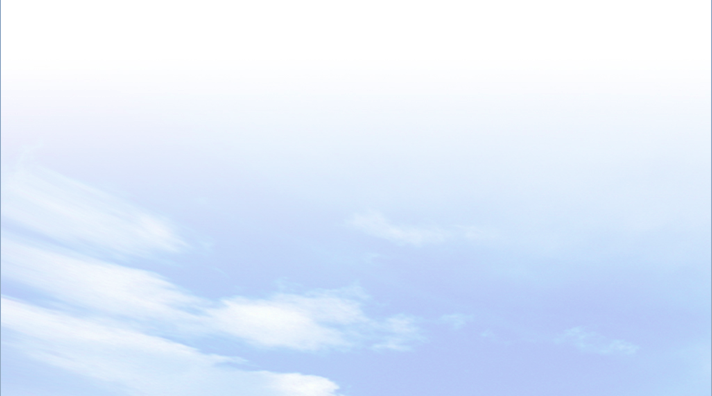 HOẠT ĐỘNG NHÓM
Thời gian: 10 phút
NHIỆM VỤ
* NHÓM 1, 2, 3, 4: Quan sát  các hình ảnh và kênh chữ SGK, hãy:
- Kể tên một số hoạt động khai thác tài nguyên vùng biển, đảo nước ta.
- Phân tích những thuận lợi đối với phát triển kinh tế ở vùng biển Việt Nam.
- Phân tích những khó khăn đối với phát triển kinh tế ở vùng biển Việt Nam.
* NHÓM 5, 6, 7, 8: Quan sát các hình ảnh và kênh chữ SGK, hãy:
- Phân tích những thuận lợi đối với bảo vệ chủ quyền, các quyền và lợi ích hợp pháp của Việt Nam ở Biển Đông.
- Phân tích những khó khăn đối với bảo vệ chủ quyền, các quyền và lợi ích hợp pháp của Việt Nam ở Biển Đông.
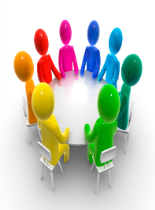 CĐ 2
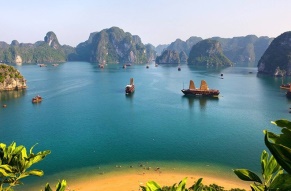 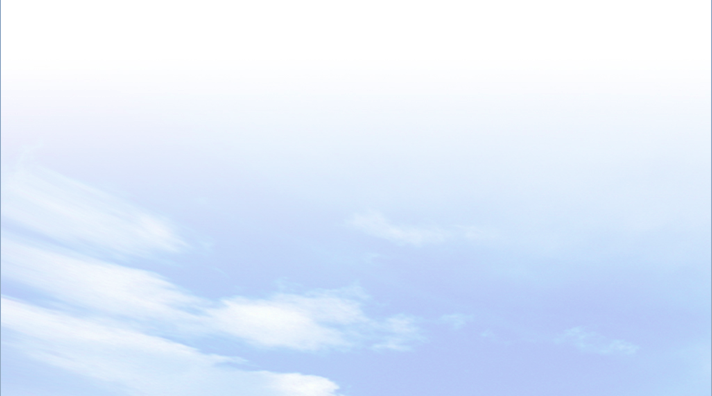 3
NHỮNG THUẬN LỢI VÀ KHÓ KHĂN ĐỐI VỚI PHÁT 
TRIỂN KINH TẾ VÀ BẢO VỆ CHỦ QUYỀN BIỂN ĐẢO
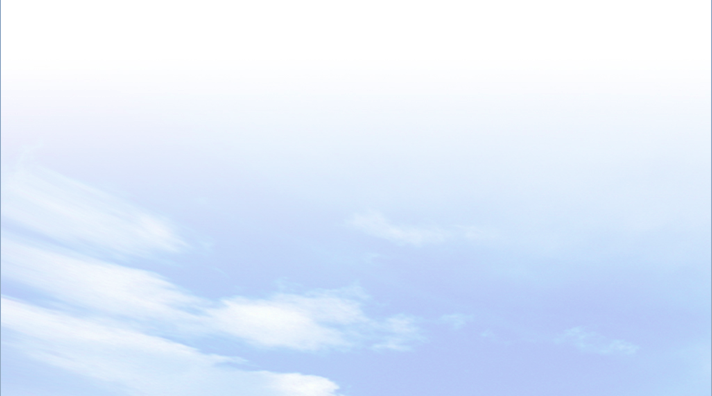 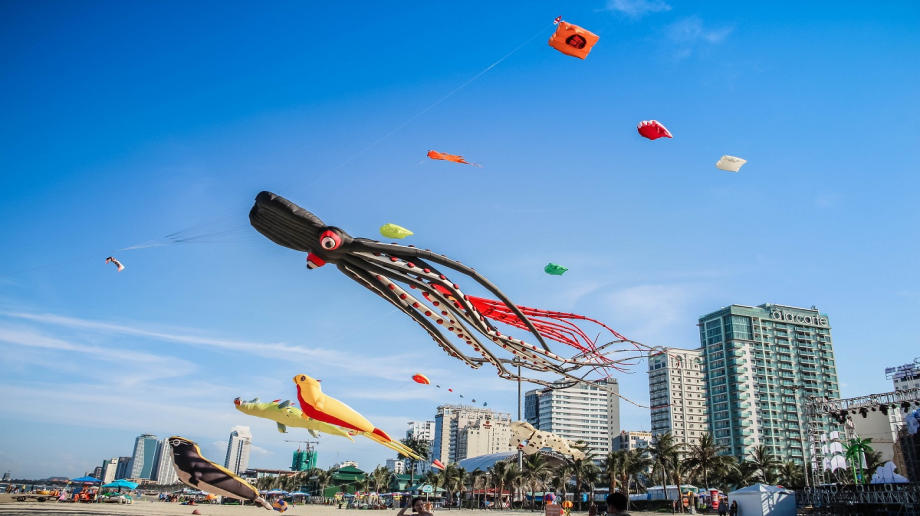 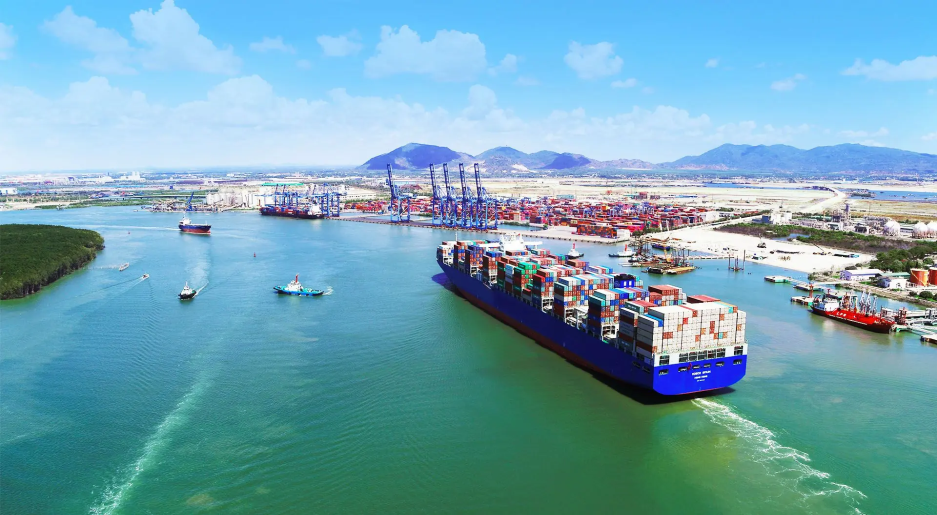 Cảng Sài Gòn
Du lịch biển Đà Nẵng
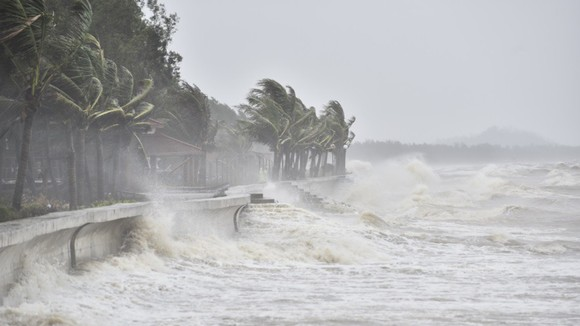 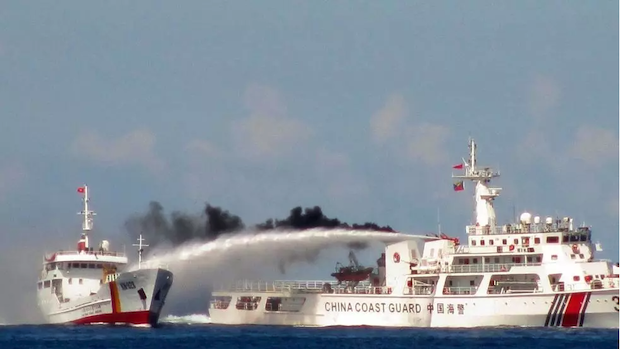 Bão trên Biển Đông
Tranh chấp chủ quyền Biển Đông
CĐ 2
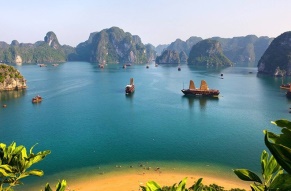 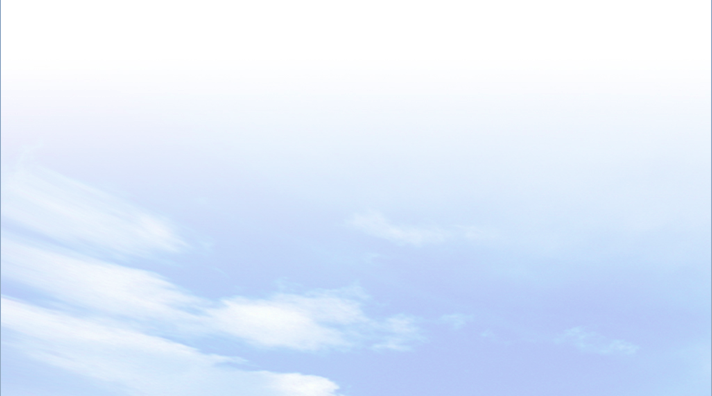 3
NHỮNG THUẬN LỢI VÀ KHÓ KHĂN ĐỐI VỚI PHÁT 
TRIỂN KINH TẾ VÀ BẢO VỆ CHỦ QUYỀN BIỂN ĐẢO
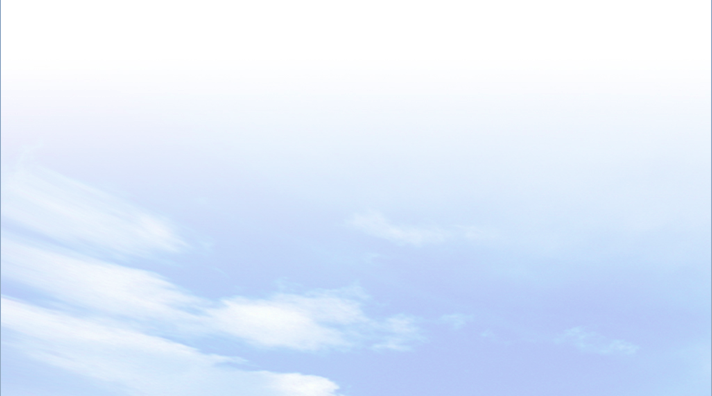 CĐ 2
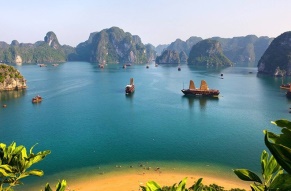 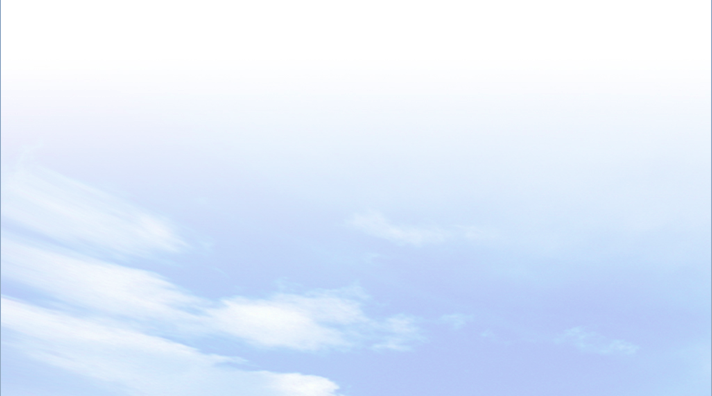 3
NHỮNG THUẬN LỢI VÀ KHÓ KHĂN ĐỐI VỚI PHÁT 
TRIỂN KINH TẾ VÀ BẢO VỆ CHỦ QUYỀN BIỂN ĐẢO
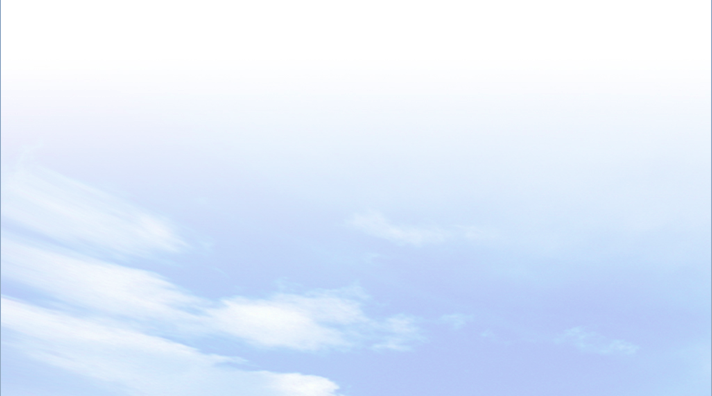 a. Đối với phát triển kinh tế
- Thuận lợi: Phát triển tổng hợp kinh tế biển: khai thác nuôi trồng và chế biến hải sản, giao thông vận tải biển, du lịch biển đảo, khai thác khoáng sản biển.
- Khó khăn: thiên tai: bão, nước dâng, sóng lớn, sạt lở bờ biển, cơ sở hạ tầng chưa đầy đủ và đồng bộ.
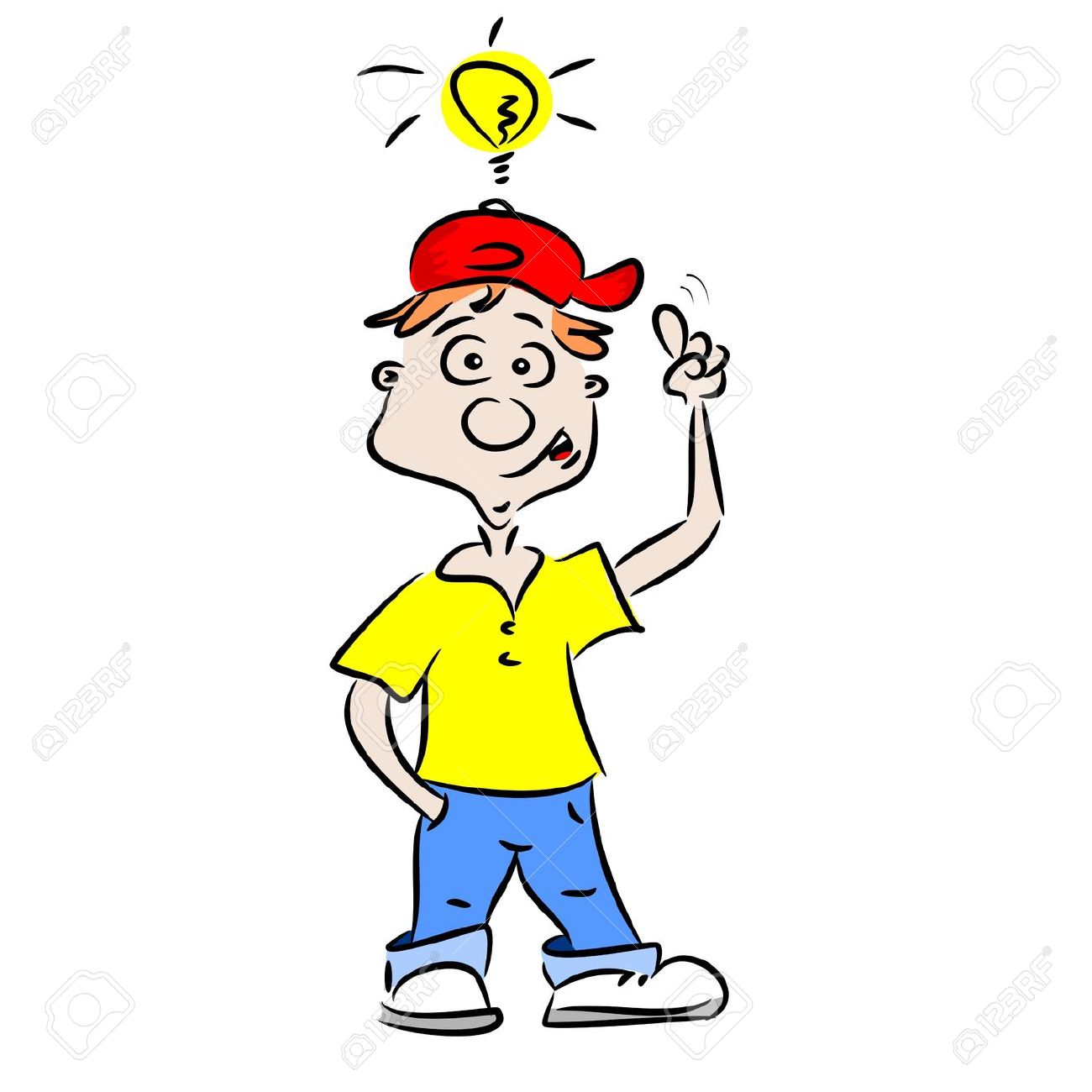 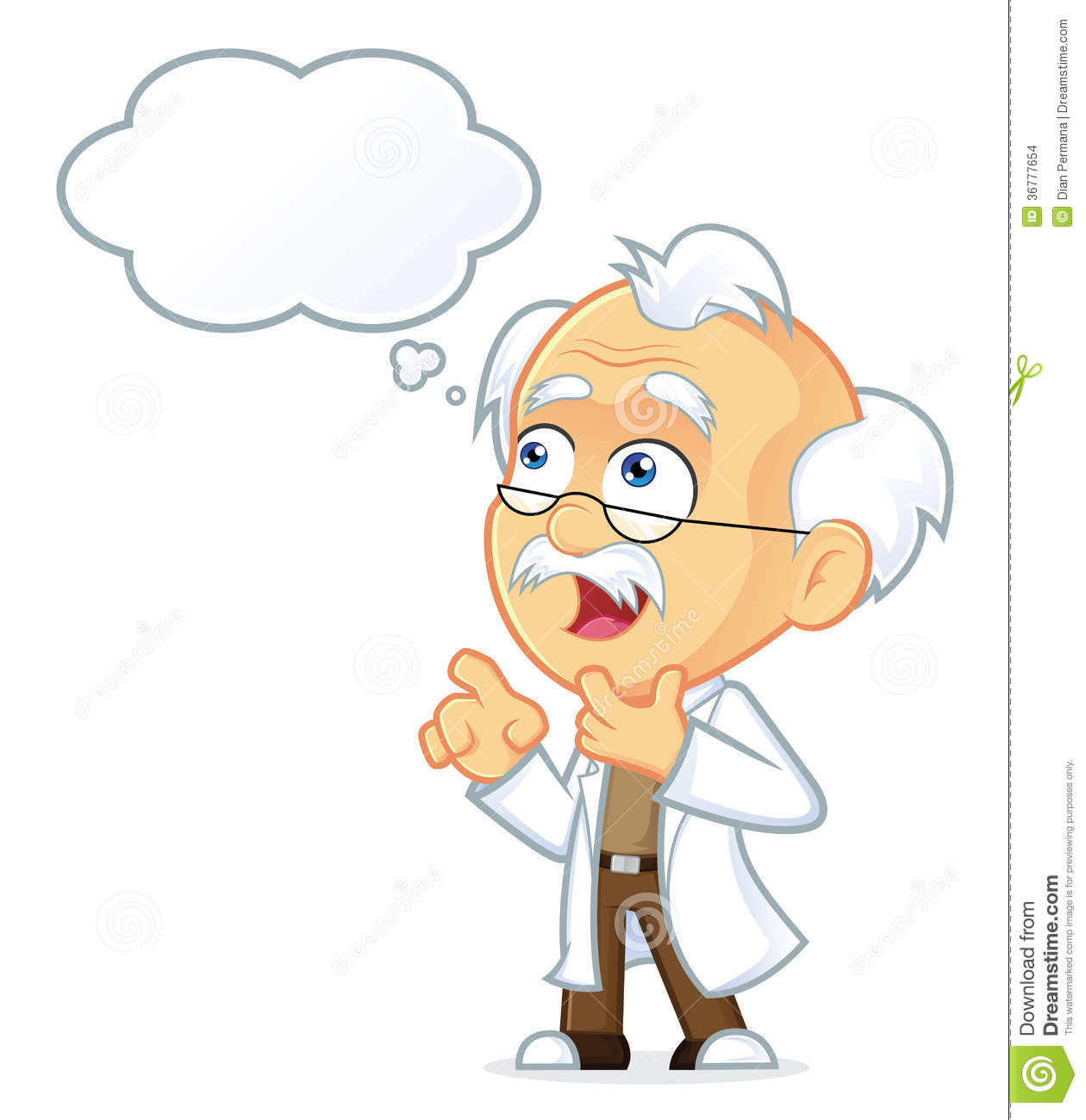 CĐ 2
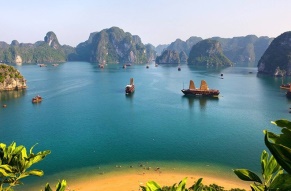 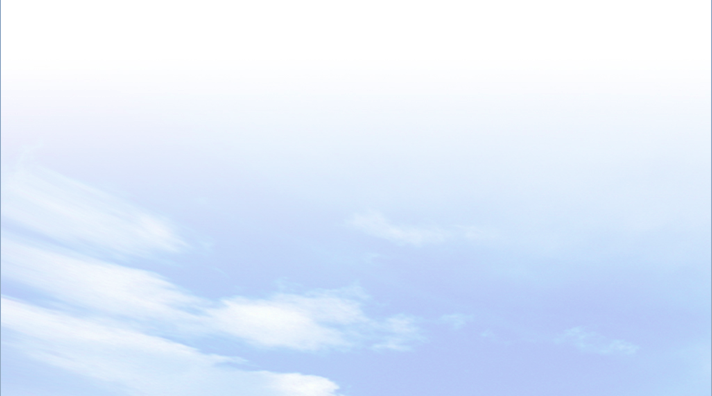 3
NHỮNG THUẬN LỢI VÀ KHÓ KHĂN ĐỐI VỚI PHÁT 
TRIỂN KINH TẾ VÀ BẢO VỆ CHỦ QUYỀN BIỂN ĐẢO
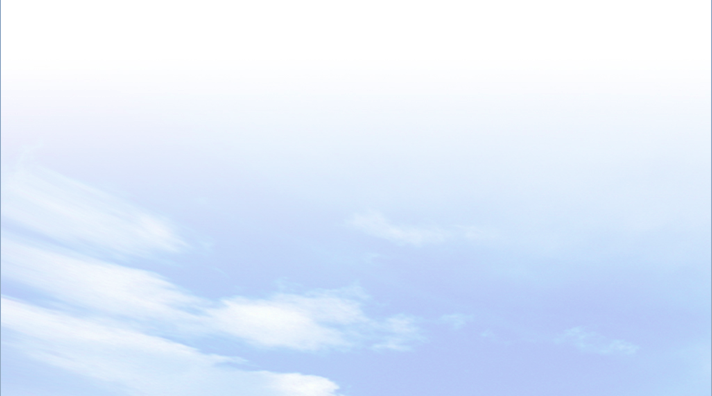 CĐ 2
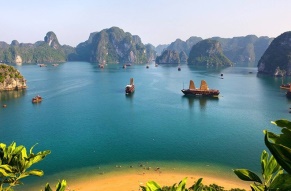 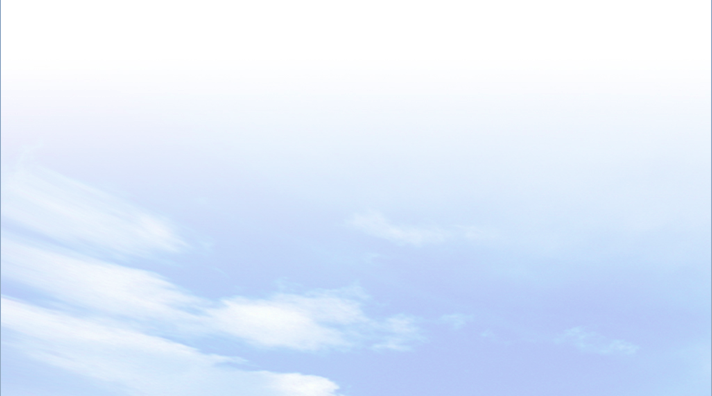 3
NHỮNG THUẬN LỢI VÀ KHÓ KHĂN ĐỐI VỚI PHÁT 
TRIỂN KINH TẾ VÀ BẢO VỆ CHỦ QUYỀN BIỂN ĐẢO
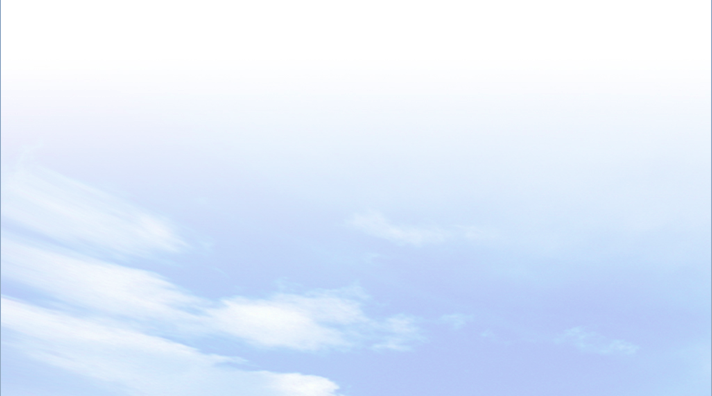 b. Đối với phát triển kinh tế và bảo vệ chủ quyền, các quyền và lợi ích hợp pháp của Việt Nam ở Biển Đông
- Thuận lợi:
+ Công ước của Liên hợp quốc về Luật Biển 1982 là cơ sở pháp lí để các quốc gia khẳng định và bảo vệ chủ quyền, các quyền và lợi ích hợp pháp trên biển.
+ Nước ta đã ban hành Luật biển Việt Nam, tham gia xây dựng và thực thi Bộ quy tắc ứng xử Biển Đông.
+ Tình hình an ninh, chính trị của các nước Đông Nam Á ngày càng ổn định.
-  Khó khăn: tình trạng chồng lấn giữa vùng biển đảo của nhiều quốc gia đã dẫn đến những tranh chấp, ảnh hưởng đến tình hình an ninh trên Biển Đông.
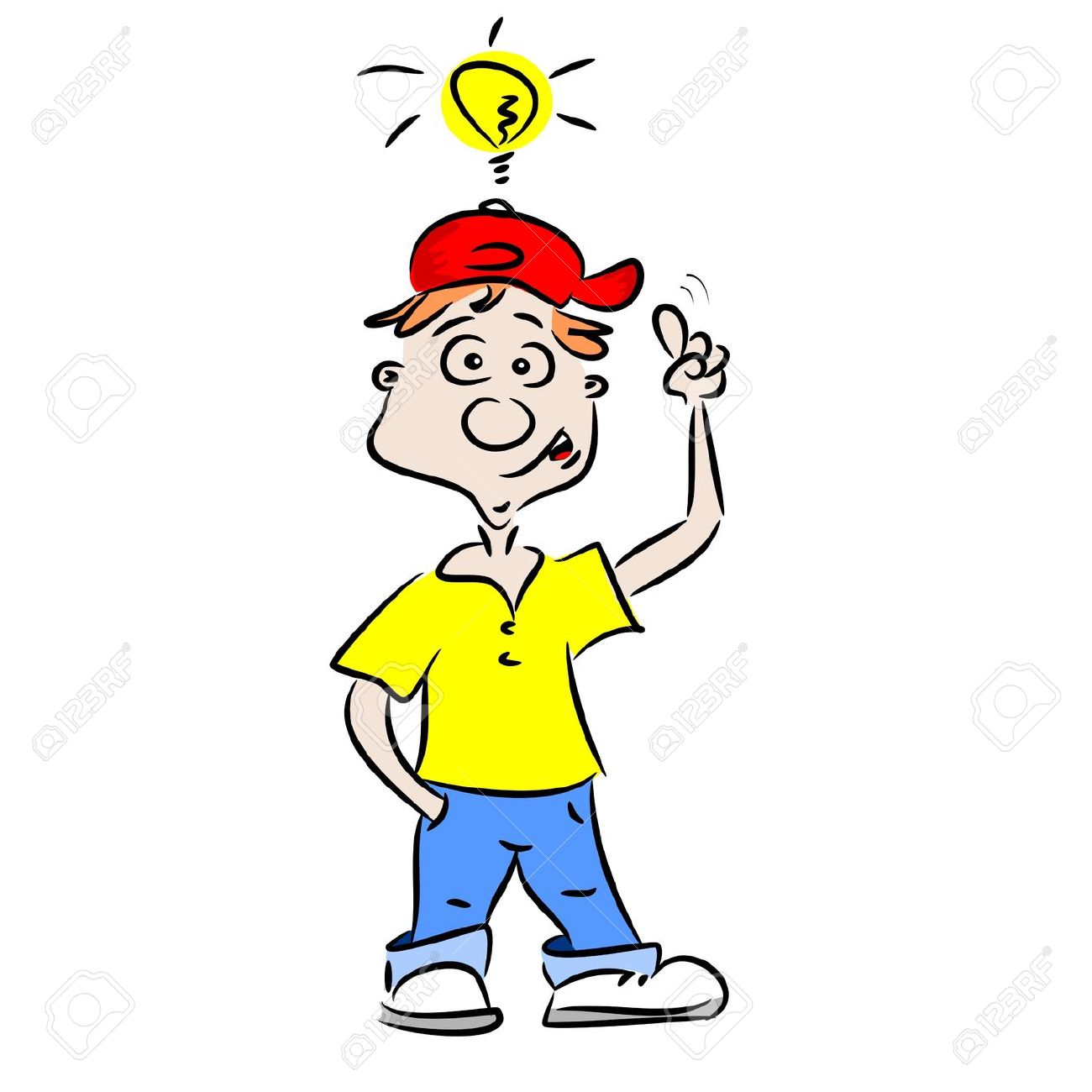 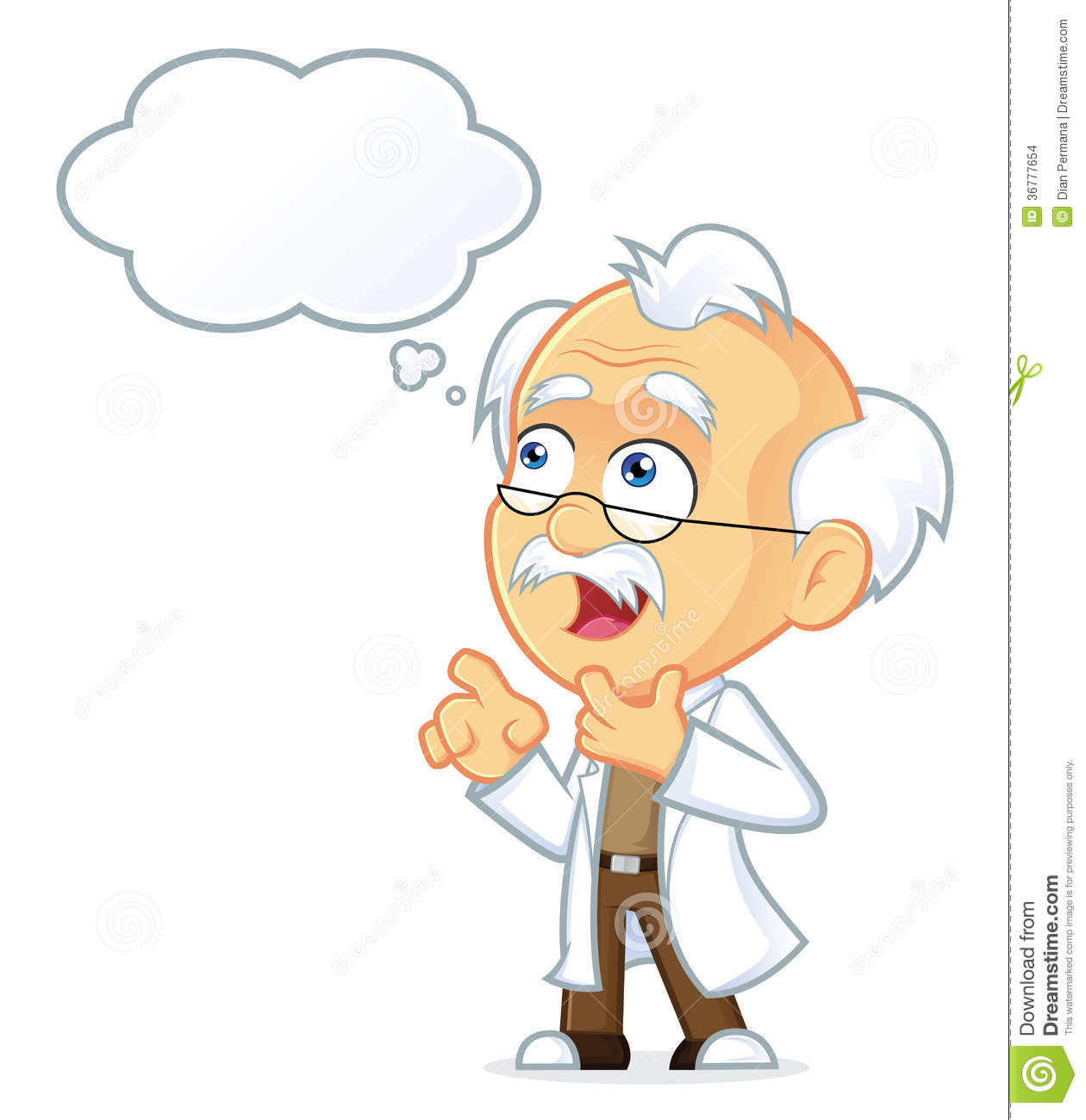 CĐ 2
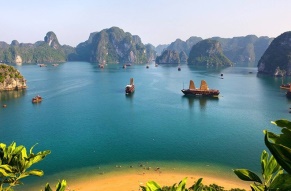 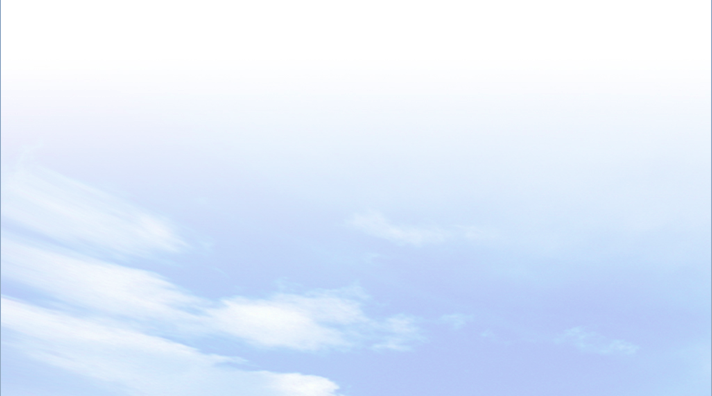 4
QÚA TRÌNH XÁC LẬP CHỦ QUYỀN BIỂN ĐẢO 
TRONG LỊCH SỬ VIỆT NAM
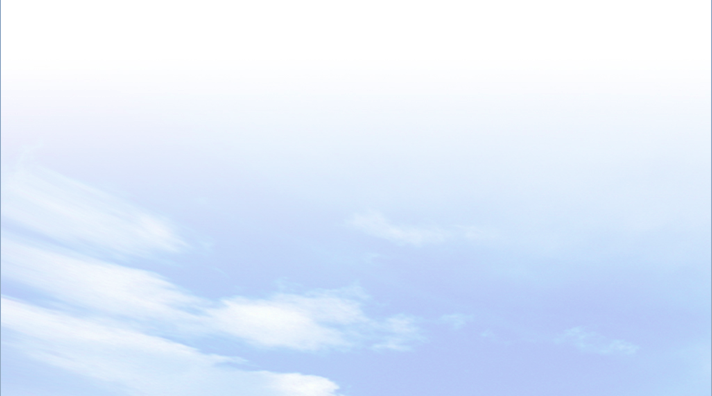 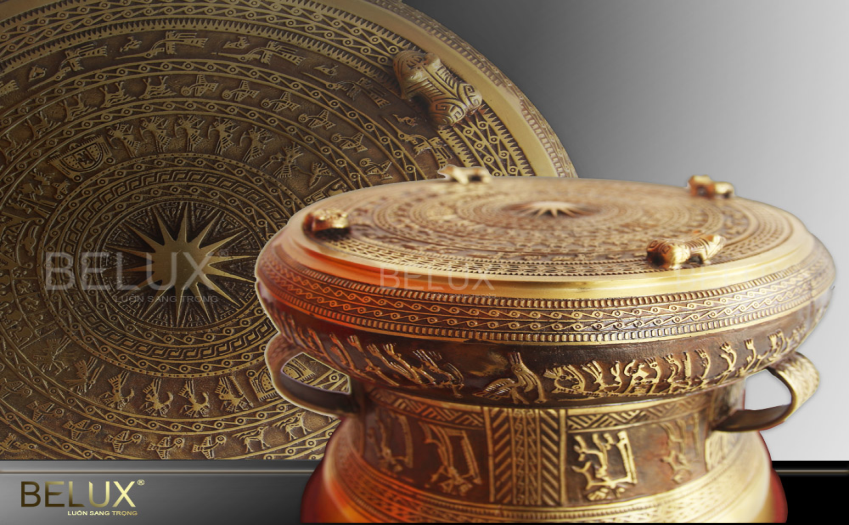 Quan sát các hình ảnh và kênh chữ SGK, trình bày quá trình xác lập chủ quyền biển đảo trong lịch sử Việt Nam thời tiền sử và từ thế kỉ VII TCN – thế kỉ X.
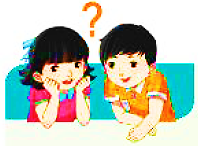 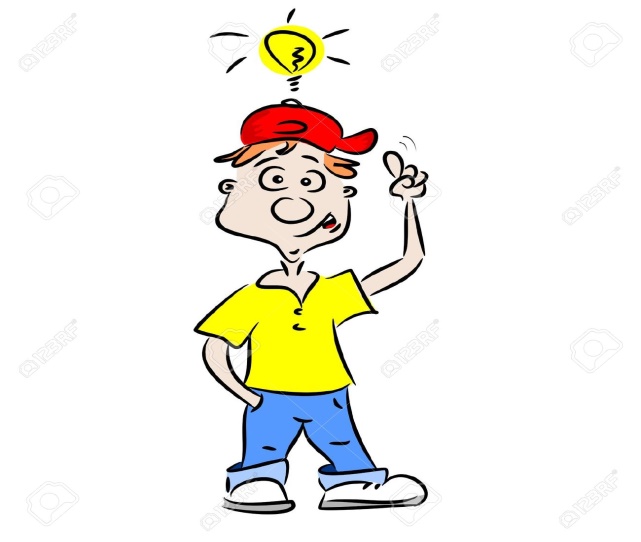 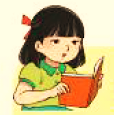 - Thời tiền sử: Nhiều bộ lạc đã sinh sống ở các hang động ven biển Hải Phòng, Quảng Ninh, Nghệ An, Hà Tĩnh, Quảng Bình...
- Thế kỉ VII TCN đến thế kỉ X
+ Hoa văn hình thuyền trang trí trên các thạp đồng, trống đồng thuộc văn hoá Đông Sơn.
+ Hoạt động ngoại thương của vương quốc Chămpa và Phù Nam.
Trống đồng Đông Sơn
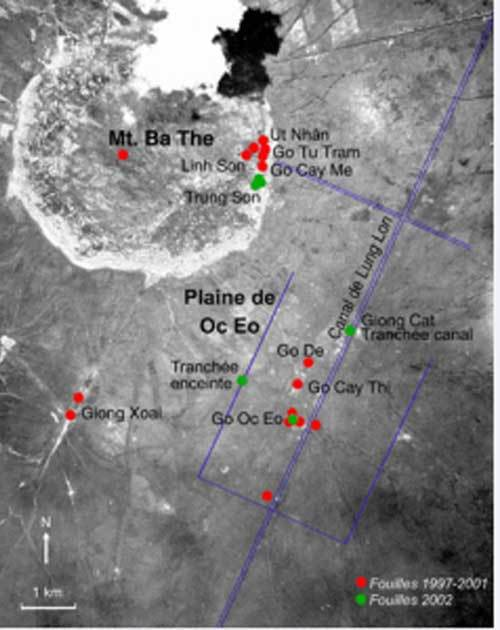 Thương cảng Óc Eo (Phù Nam)
CĐ 2
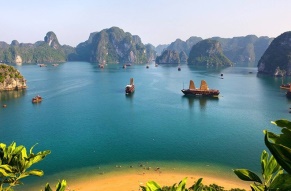 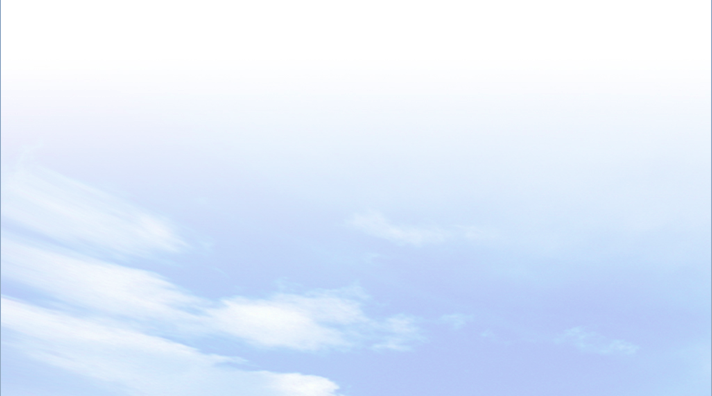 4
QÚA TRÌNH XÁC LẬP CHỦ QUYỀN BIỂN ĐẢO 
TRONG LỊCH SỬ VIỆT NAM
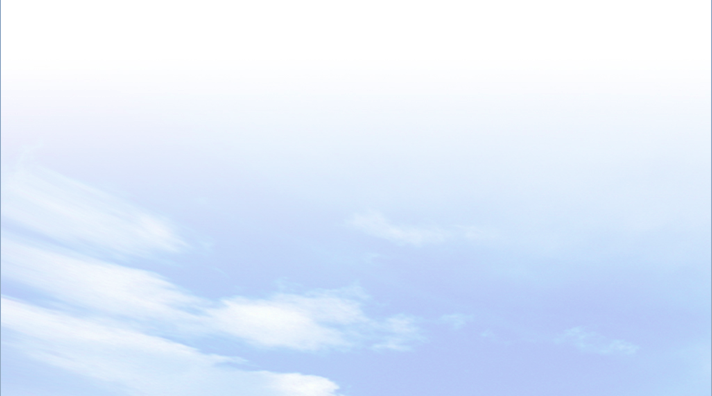 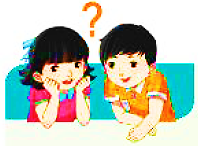 Quan sát hình 2.2 và kênh chữ SGK, trình bày quá trình xác lập chủ quyền biển đảo trong lịch sử Việt Nam thế kỉ X – XV.
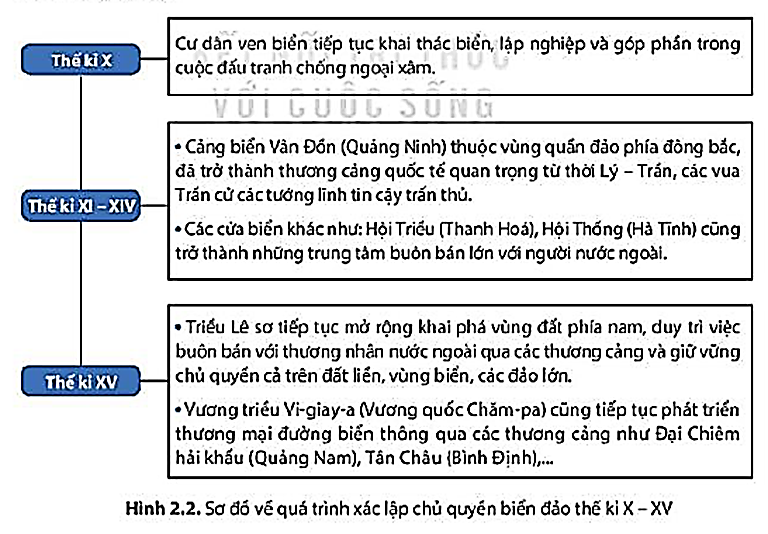 - Thế kỉ X: cư dân ven biển tiếp tục khai thác biển, lập nghiệp và góp phần trong cuộc đấu tranh chống ngoại xâm.
- Thế kỉ XI - XIV:
+ Cảng biển Vân Đồn (Quảng Ninh) thuộc vùng quần đảo phía đông bắc, đã trở thành thương cảng quốc tế quan trọng từ thời Lý - Trần, các vua  Trần cử các tướng lĩnh tin cậy trấn thủ.
+ Các cửa biển khác như: Hội Triều (Thanh Hoá), Hội Thống (Hà Tĩnh) cũng  trở thành những trung tâm buôn bán lớn với người nước ngoài.
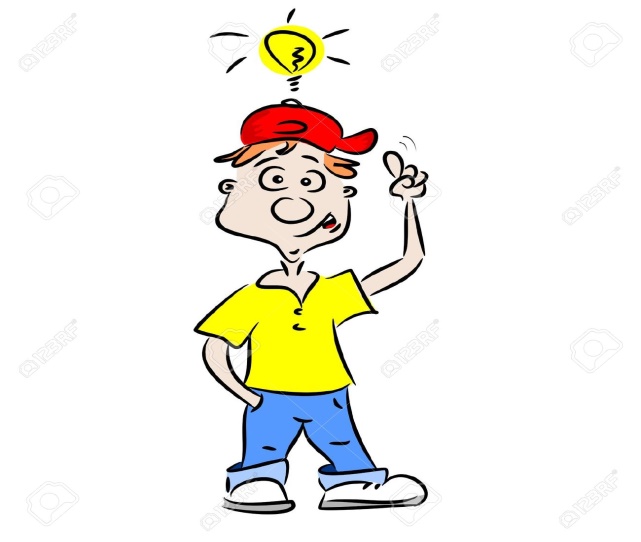 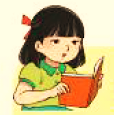 CĐ 2
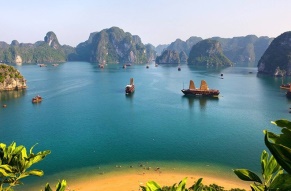 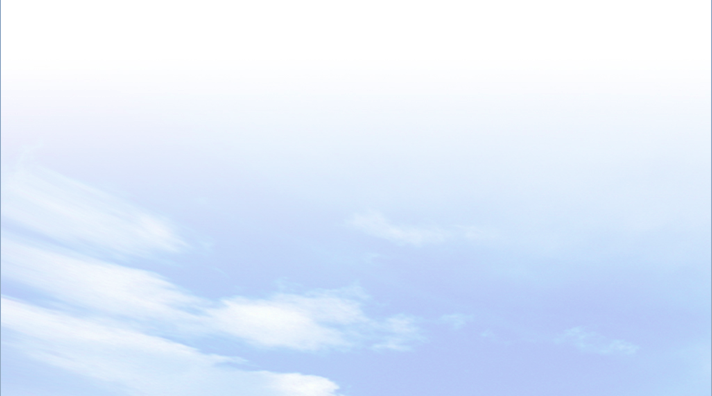 4
QÚA TRÌNH XÁC LẬP CHỦ QUYỀN BIỂN ĐẢO 
TRONG LỊCH SỬ VIỆT NAM
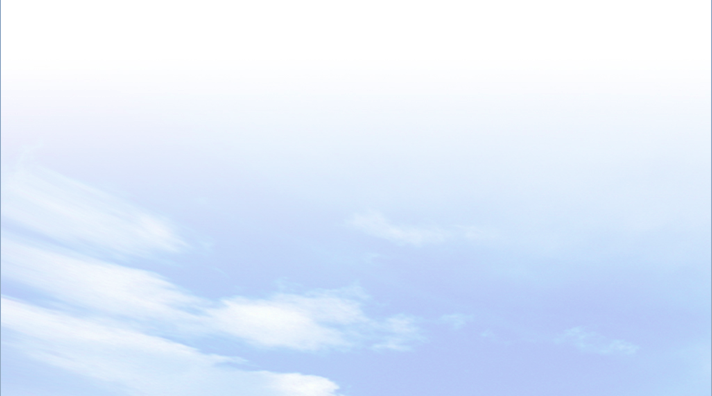 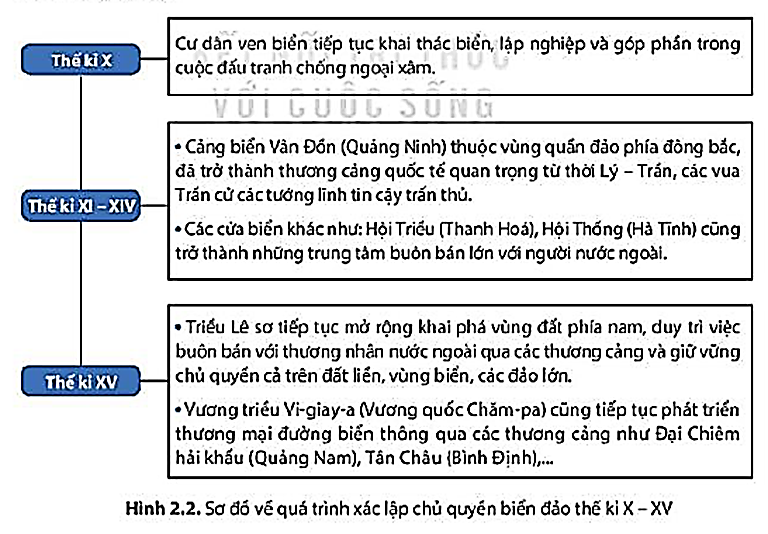 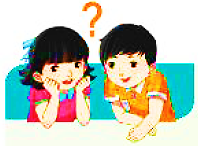 Quan sát hình 2.2 và kênh chữ SGK, trình bày quá trình xác lập chủ quyền biển đảo trong lịch sử Việt Nam thế kỉ X – XV.
- Thế kỉ XV:
+ Triều Lê sơ tiếp tục mở rộng khai phá vùng đất phía nam, duy trì việc  buôn bán với thương nhân nước ngoài qua các thương cảng và giữ vững chủ quyền cả trên đất liền, vùng biển, các đảo lớn.
 + Vương triều Vi-giay-a (Vương quốc Chăm-pa) cũng tiếp tục phát triển  thương mại đường biển thông qua các thương cảng như Đại Chiêm, Hải Khẩu (Quảng Nam), Tân Châu (Bình Định),...
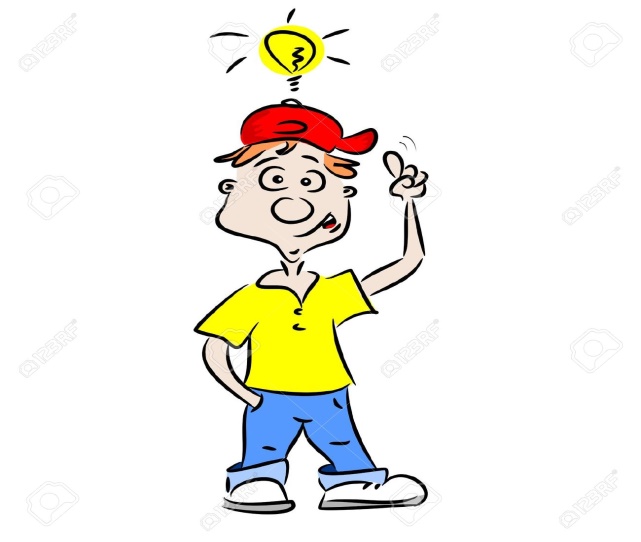 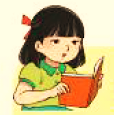 CĐ 2
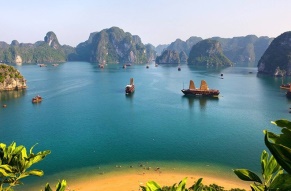 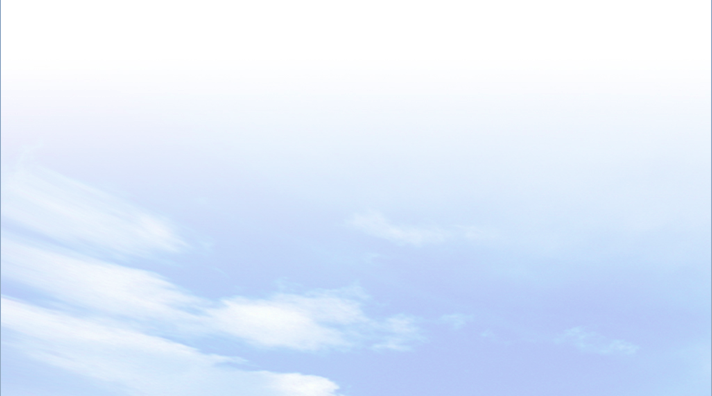 4
QÚA TRÌNH XÁC LẬP CHỦ QUYỀN BIỂN ĐẢO 
TRONG LỊCH SỬ VIỆT NAM
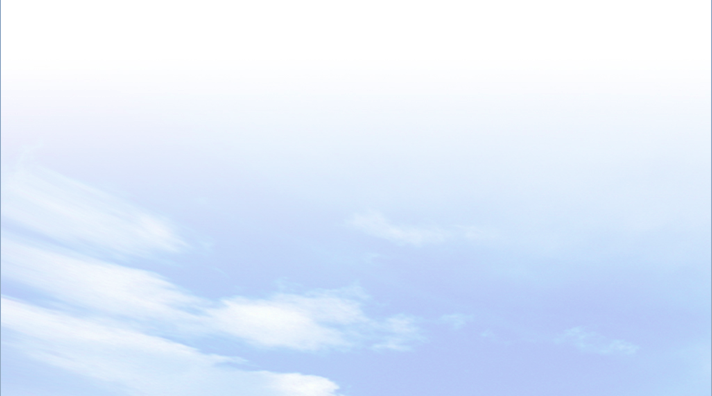 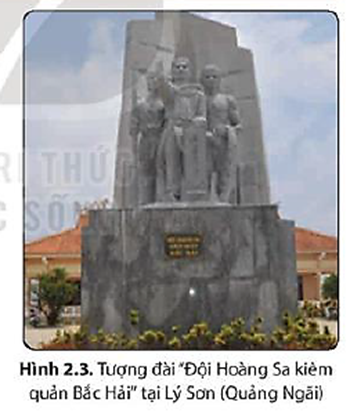 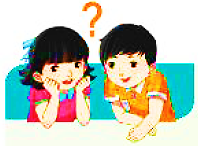 Quan sát các hình 2.3, 2.4 và kênh chữ SGK, trình bày quá trình xác lập chủ quyền biển đảo trong lịch sử Việt Nam thời tiền sử và từ  từ thế kỉ XV – XIX.
- Các cảng thị, đô thị cổ ở cả Đàng Ngoài và Đàng Trong đều hướng ra biển.
- Thế kỉ XVIII, tiếp nối các chúa Nguyễn, triều Tây Sơn cũng luôn quan tâm đến việc duy trì, tổ chức việc khai thác quần đảo Hoàng Sa, thực hiện chủ quyền của mình đối với biển đảo.
- Từ năm 1802 - 1884: Các vua triều Nguyễn ra sức củng cố chủ quyền biển đảo qua việc tổ chức khảo sát, thăm dò, khai thác, đo đạc thủy trình, vẽ bản đồ và cắm cờ trên quần đảo Hoàng Sa để khẳng định chủ quyền của             Việt Nam.
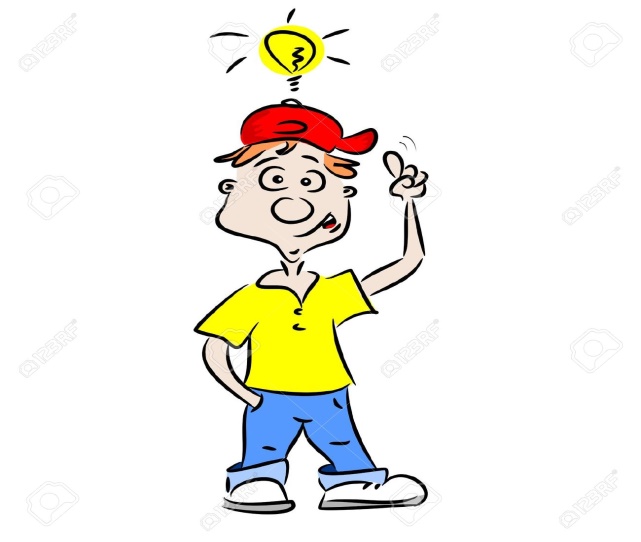 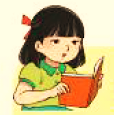 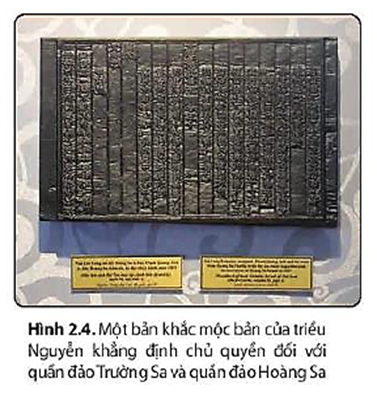 CĐ 2
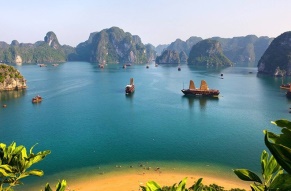 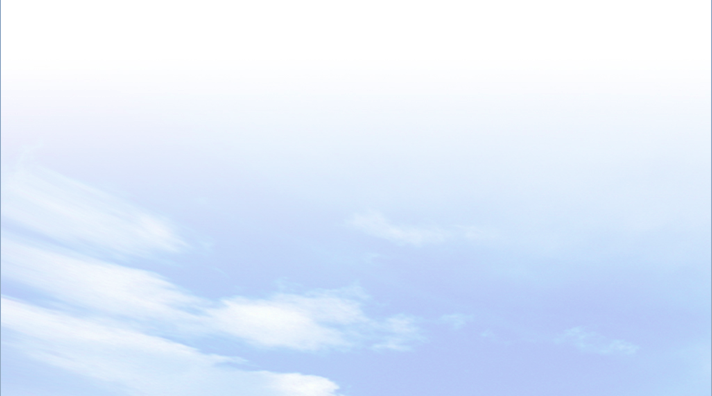 4
QÚA TRÌNH XÁC LẬP CHỦ QUYỀN BIỂN ĐẢO 
TRONG LỊCH SỬ VIỆT NAM
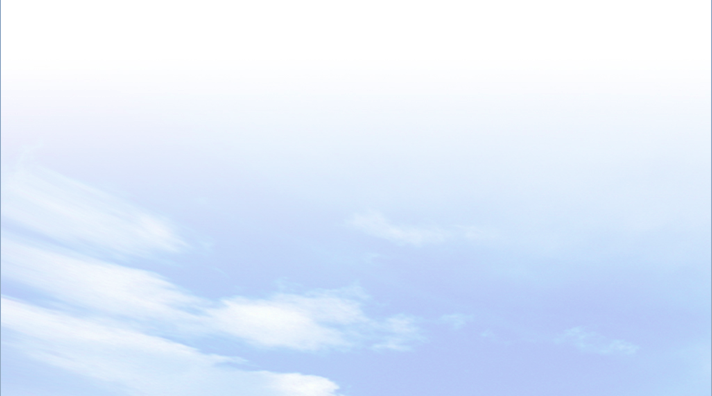 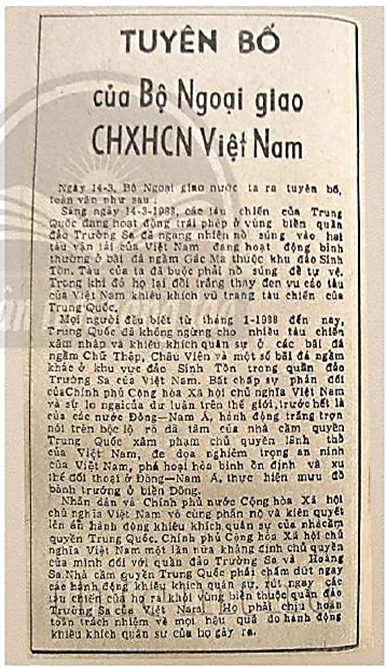 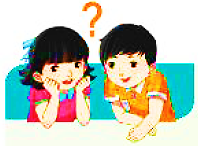 Quan sát hình ảnh và kênh chữ SGK trình bày quá trình xác lập chủ quyền biển đảo trong lịch sử Việt Nam từ cuối XIX đến nay.
- Từ năm 1884 - 1945: Sau khi kí Hiệp ước Pa-tơ-nốt với triều Nguyễn, Pháp đại diện quyền lợi trong quan hệ đối ngoại và việc bảo vệ chủ quyền, toàn vẹn lãnh thổ của Việt Nam, tiếp tục thực thi chủ quyền trên Biển Đông, quần đảo Hoàng Sa và quần đảo Trường Sa.
- Từ năm 1945 đến nay: Nhà nước Việt Nam qua các thời kì lịch sử tiếp tục có hoạt động đấu tranh kiên quyết nhằm thực thi chủ quyền biển đảo cũng như chủ quyền ở quần đảo Trường Sa và quần đảo Hoàng Sa.
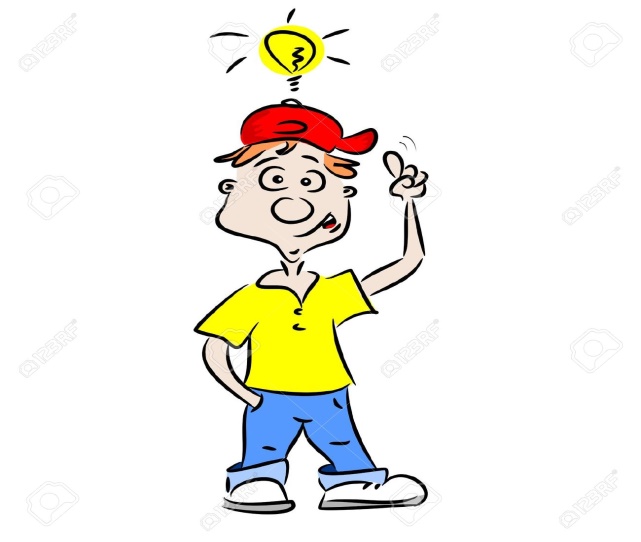 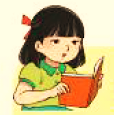 CĐ 2
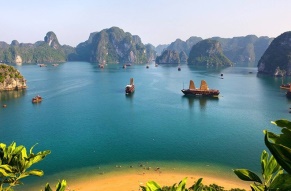 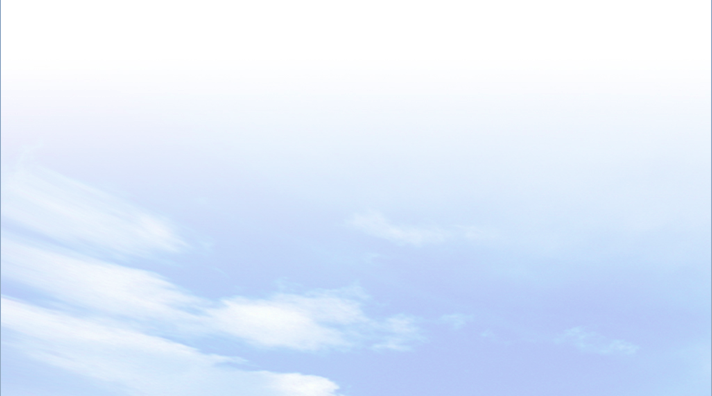 4
QÚA TRÌNH XÁC LẬP CHỦ QUYỀN BIỂN ĐẢO 
TRONG LỊCH SỬ VIỆT NAM
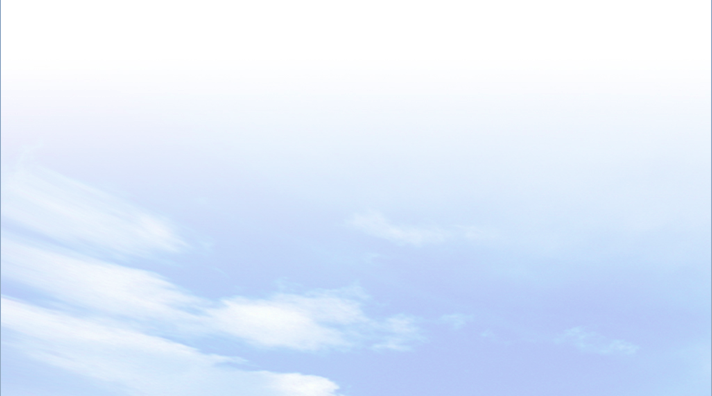 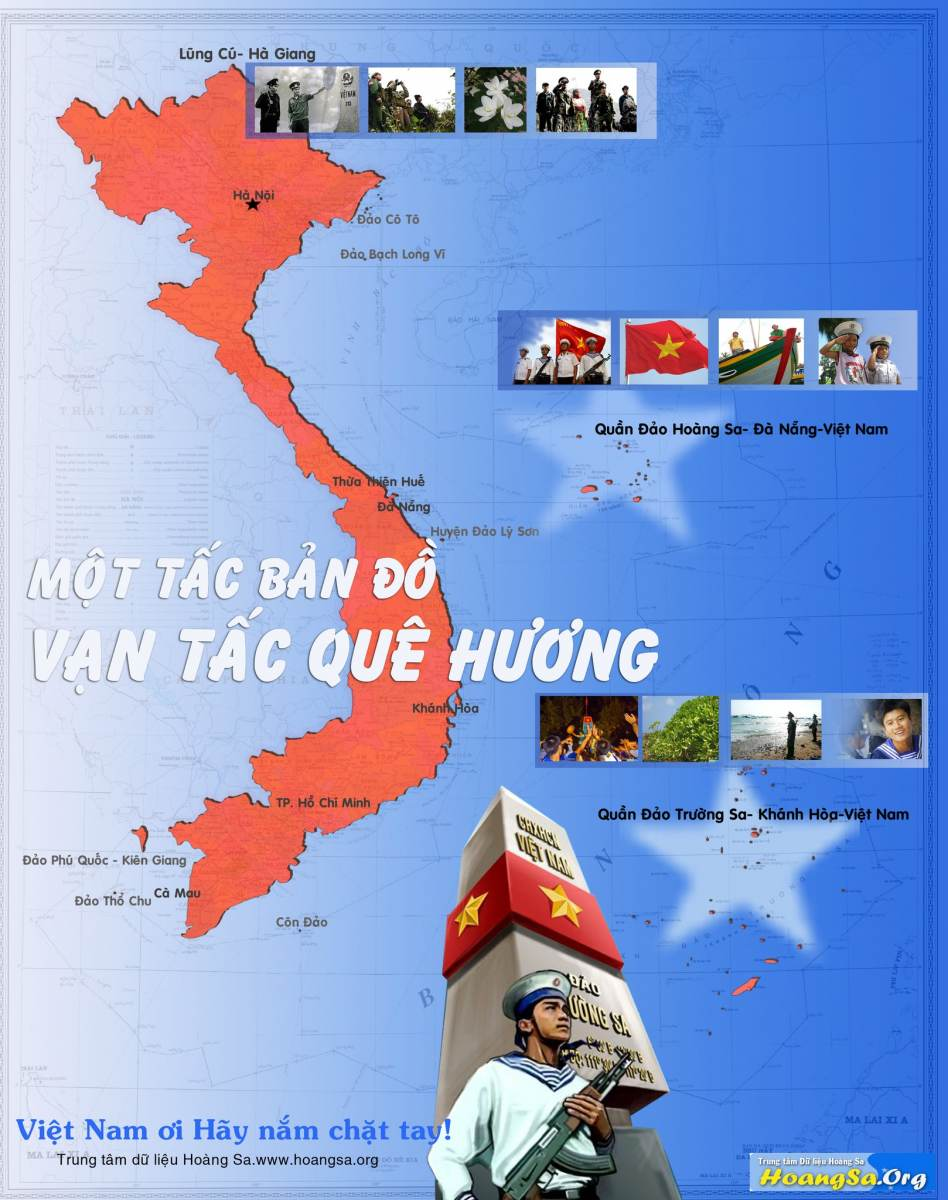 Quan sát hình ảnh và hiểu biết của bản thân, hãy nêu ý nghĩa của quá trình xác lập chủ quyền biển đảo trong lịch sử Việt Nam.
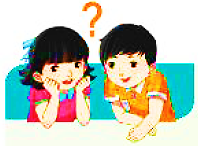 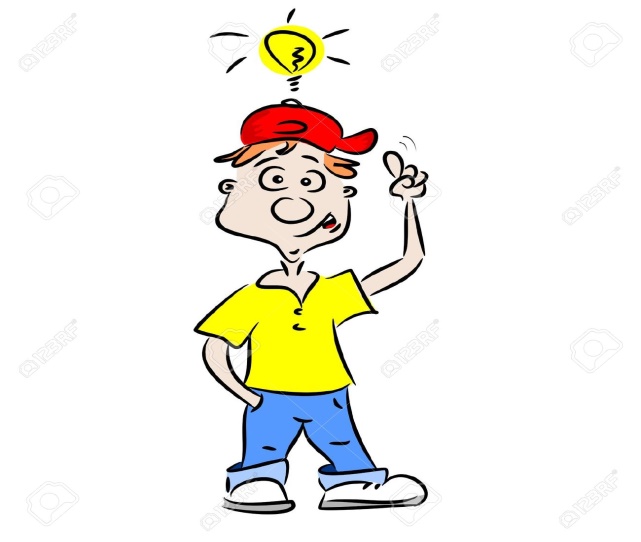 - Khai phá, xác lập và thực thi quyền, chủ quyền biển đảo nói chung và đối với quần đảo Hoàng Sa, Trường Sa nói riêng.
- Là cơ sở lịch sử vững chắc cho hoạt động đấu tranh bảo vệ chủ quyền biển đảo của Việt Nam hiện nay.
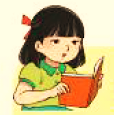 CĐ 2
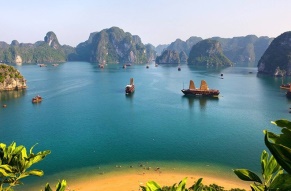 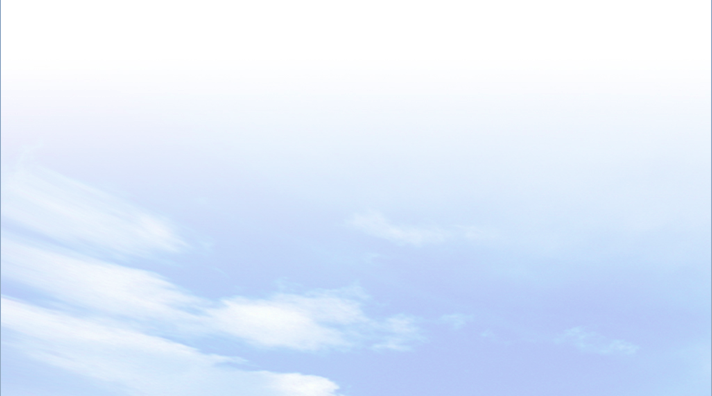 4
QÚA TRÌNH XÁC LẬP CHỦ QUYỀN BIỂN ĐẢO 
TRONG LỊCH SỬ VIỆT NAM
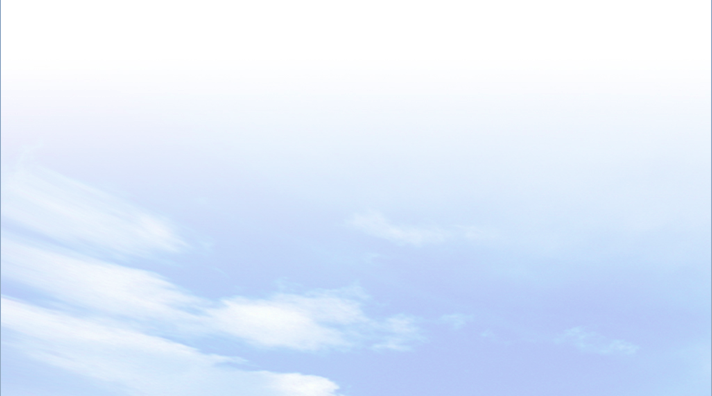 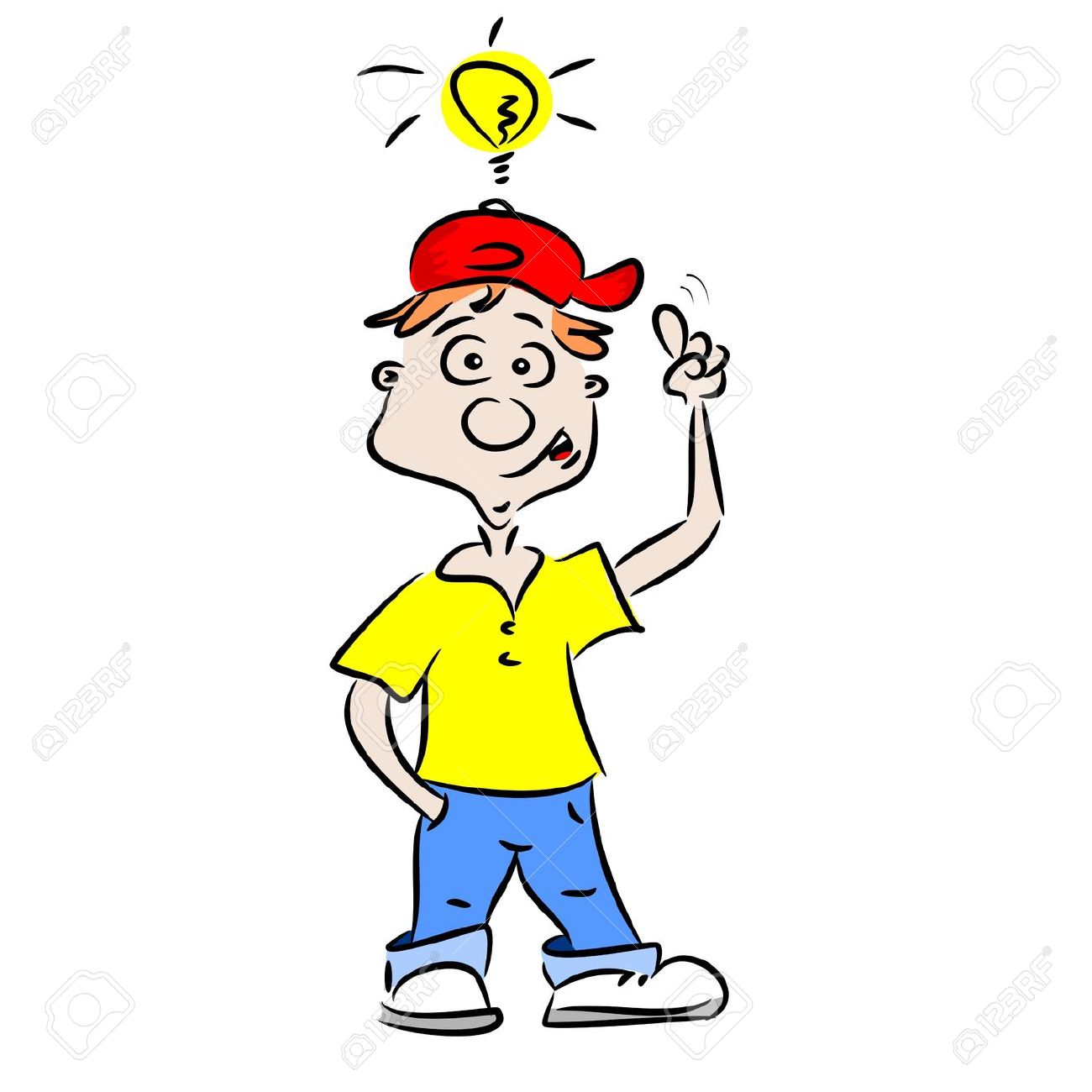 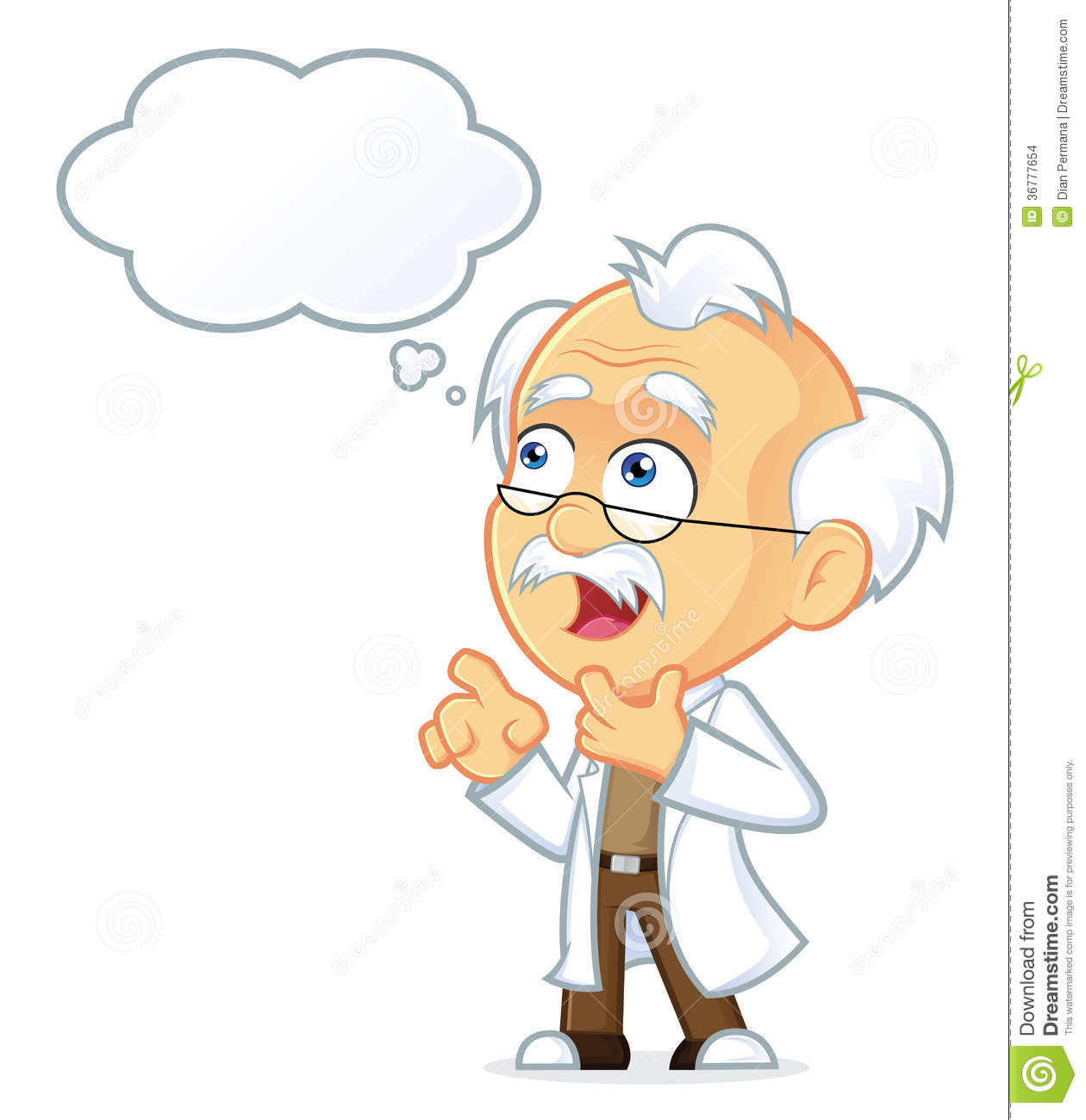 CĐ 2
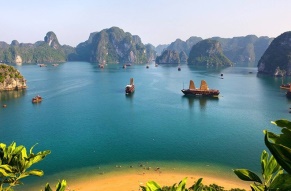 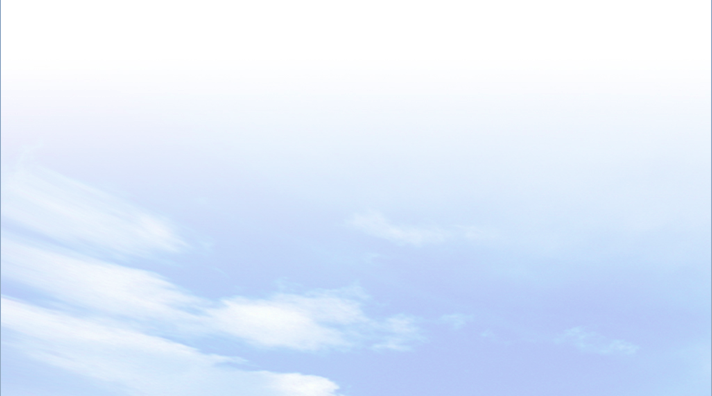 5
LUYỆN TẬP VÀ VẬN DỤNG
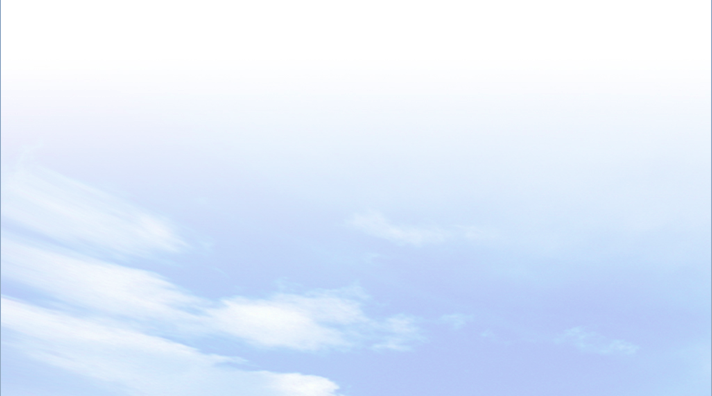 a. Luyện tập
Lập và hoàn thành bảng tổng kết (theo gợi ý dưới đây) về quá trình khai thác và xác lập quyền, chủ quyền biển đảo của Việt Nam trong lịch sử.
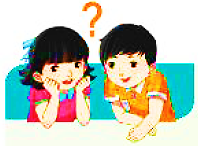 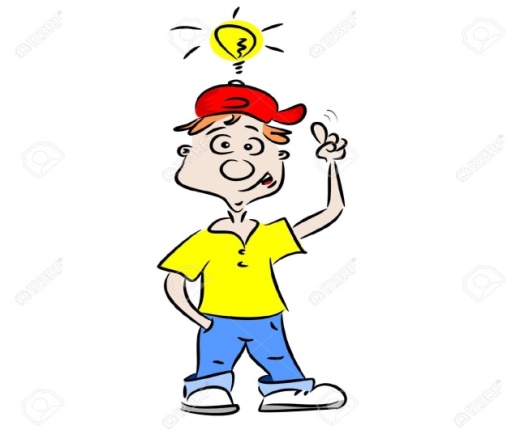 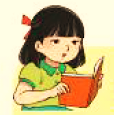 CĐ 2
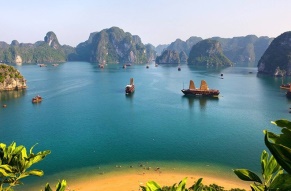 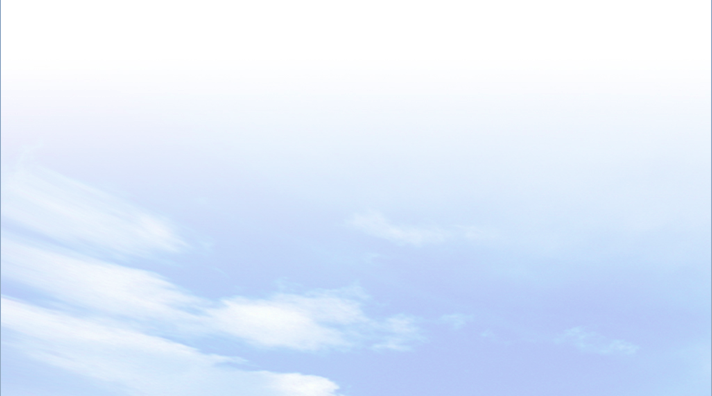 5
LUYỆN TẬP VÀ VẬN DỤNG
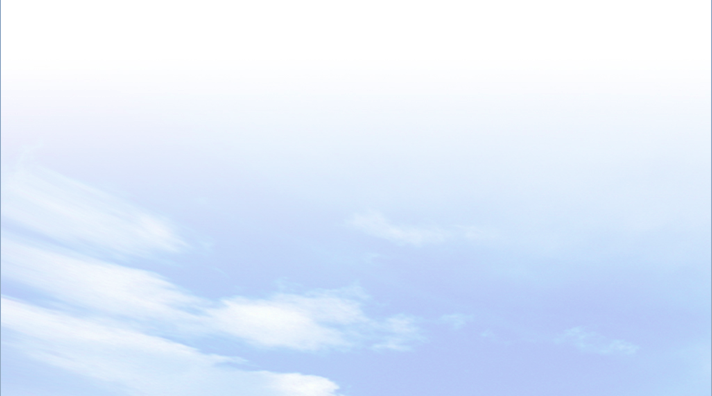 b. Vận dụng
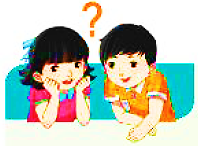 Sưu tầm tư liệu từ sách, báo và internet, em hãy viết một bản tin (khoảng 7 - 10 câu) tuyên truyền về chủ quyền biển đảo của Việt Nam qua tư liệu tìm được.
Biển đảo là một phần máu thịt thiêng liêng của Tổ quốc Việt Nam. Quá trình khai thác và xác lập quyền, chủ quyền biển đảo đã được cha ông ta nối tiếp nhau thực hiện qua hàng ngàn năm lịch sử. Việc bảo vệ chủ quyền biển đảo luôn là trách nhiệm lớn lao trong công cuộc dựng nước và giữ nước của dân tộc ta.
Mỗi người dân Việt hãy luôn tự hào, hãy luôn cố gắng gìn giữ và bảo vệ chủ quyền biển đảo bằng những việc làm thiết thực, phù hợp, ví dụ như: cách học tập tốt, lao động tốt, trở thành một người công dân tốt để cống hiến tài, đức của mình góp phần xây dựng cho đất nước ngày càng giàu, mạnh hơn. Hãy cùng chung tay ủng hộ sức người sức của, hướng triệu trái tim về biển đảo để lắng nghe: “Tổ Quốc gọi tên mình”.
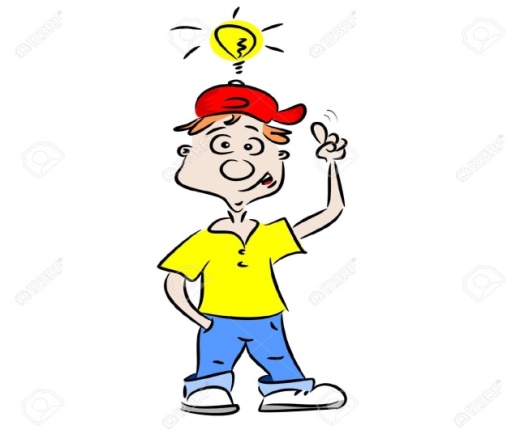 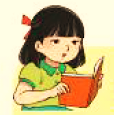